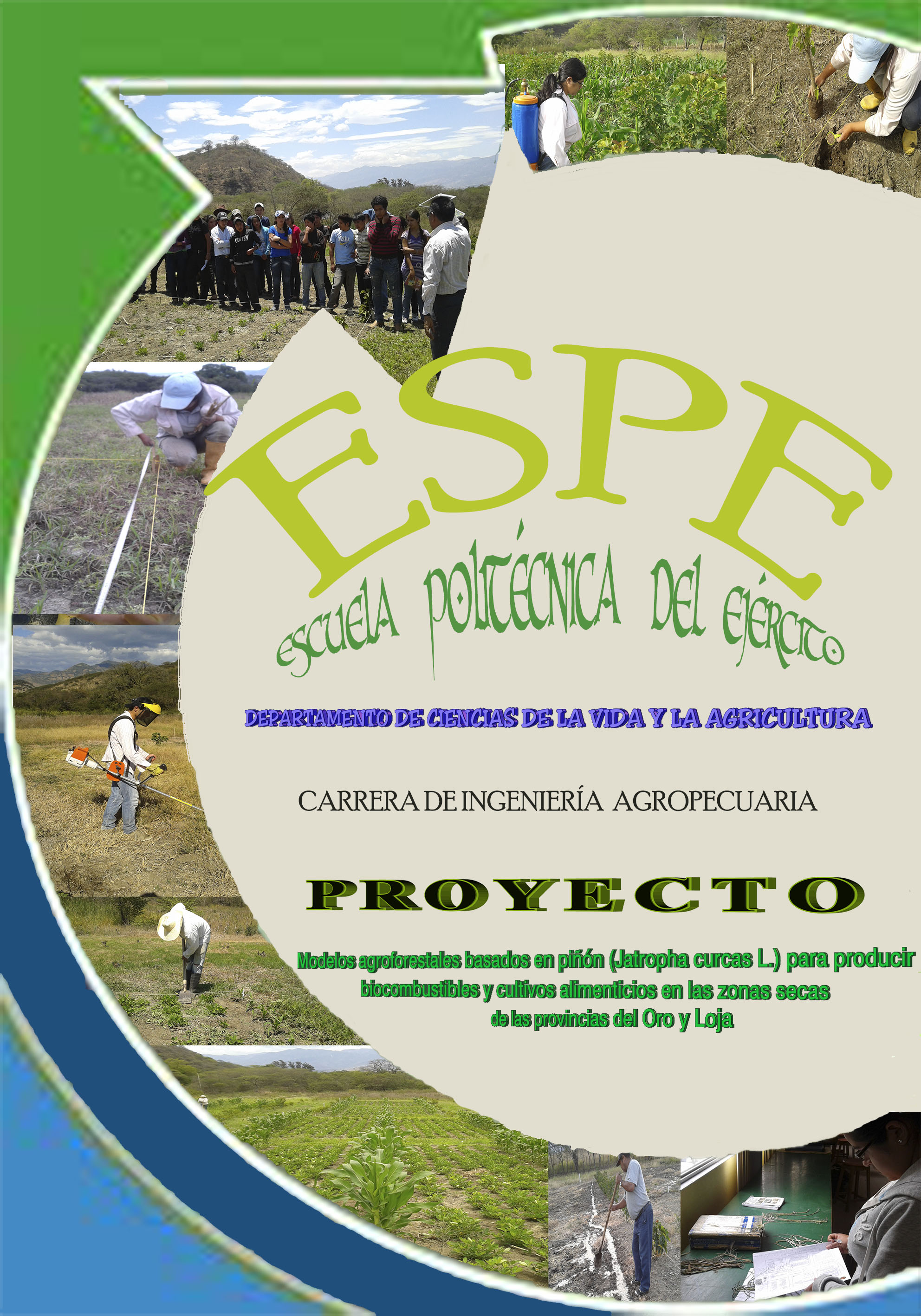 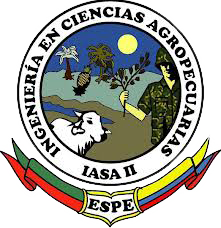 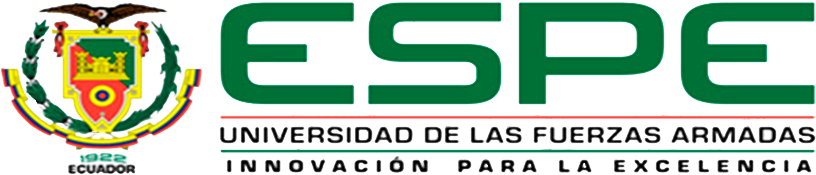 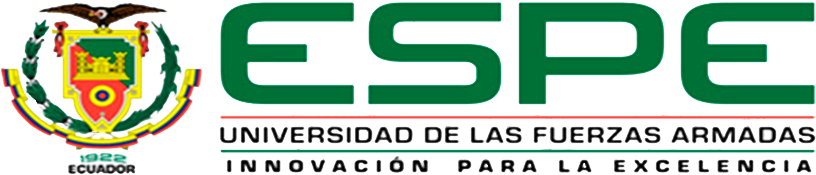 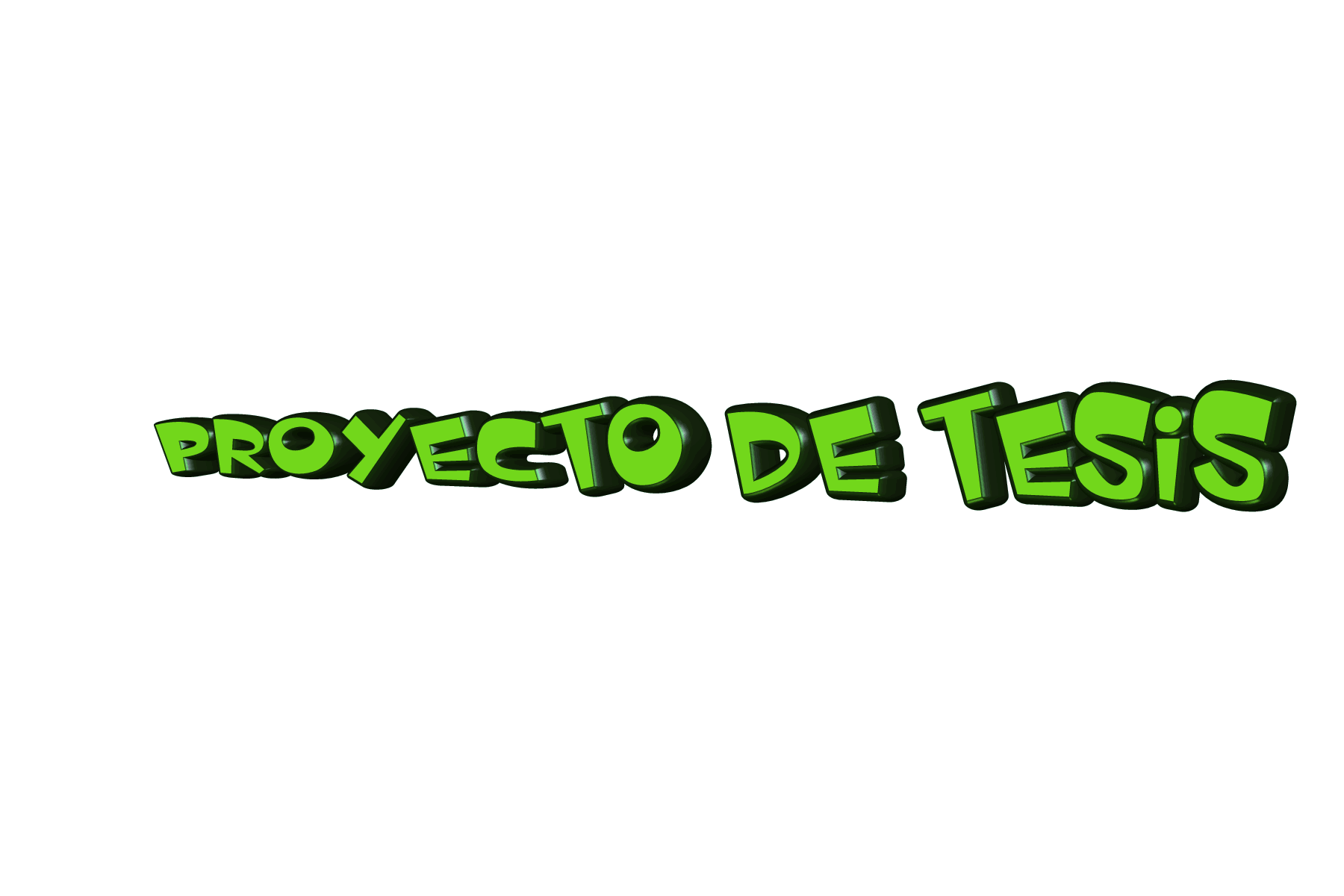 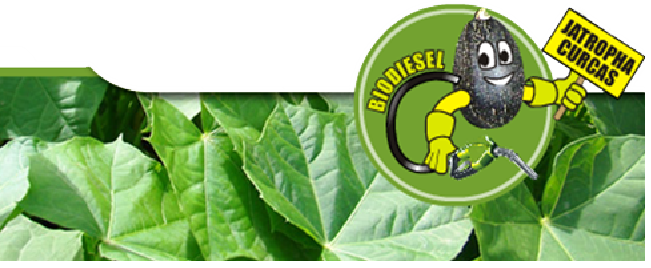 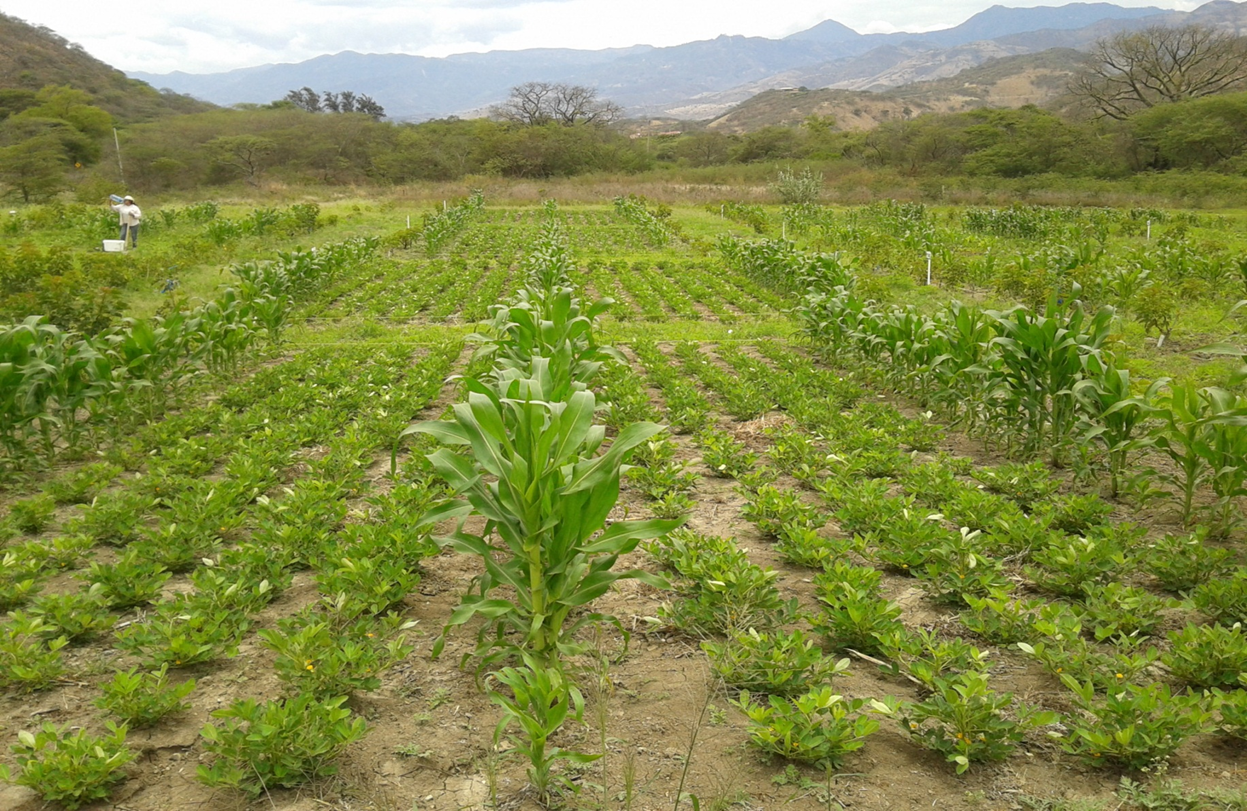 “Valoración agronómica de un sistema agroforestal, utilizando  piñón (Jatropha curcas L.) y cultivos de ciclo corto: maíz (Zea mays L.) y maní (Arachis hypogaea L.); durante el primer año de establecimiento, en el cantón Paltas provincia de Loja”
“Valoración agronómica de un sistema agroforestal, utilizando  piñón (Jatropha curcas L.) y cultivos de ciclo corto: maíz (Zea mays L.) y maní (Arachis hypogaea L.); durante el primer año de establecimiento, en el cantón Paltas provincia de Loja”
“Valoración agronómica de un sistema agroforestal, utilizando  piñón (Jatropha curcas L.) y cultivos de ciclo corto: maíz (Zea mays L.) y maní (Arachis hypogaea L.);                                                                durante el primer año de establecimiento, en el cantón Paltas provincia de Loja”
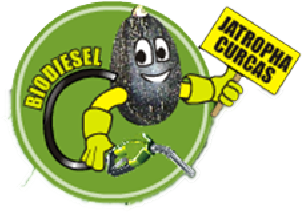 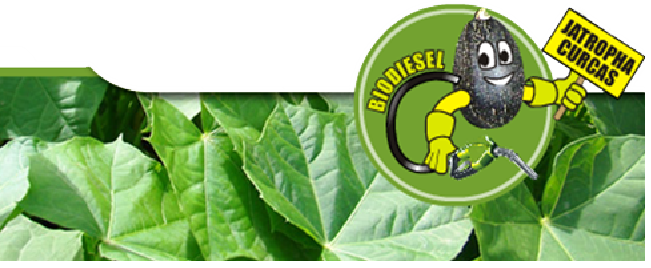 INTRODUCCIÓN
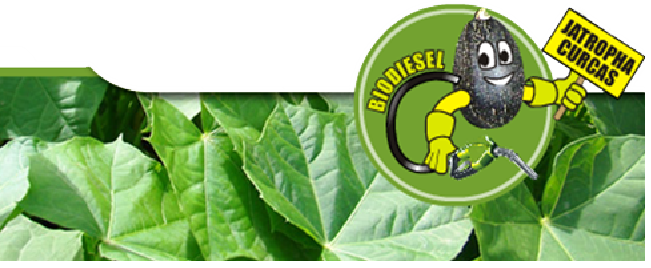 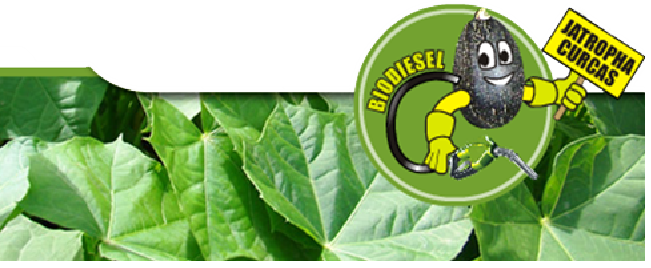 INTRODUCCIÓN
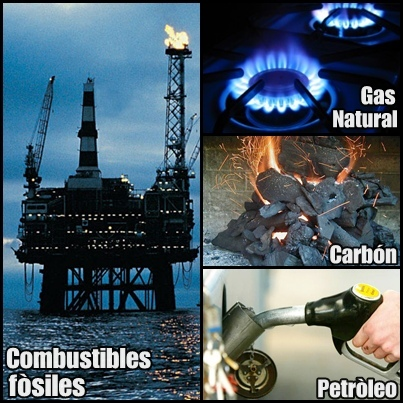 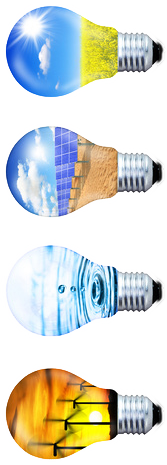 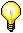 Diversificar las fuentes de energía
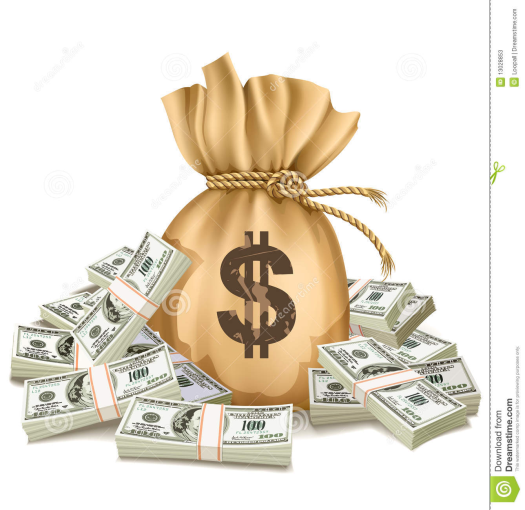 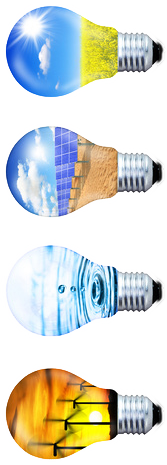 Seguirá Aumentando
Contribuyen aumentar
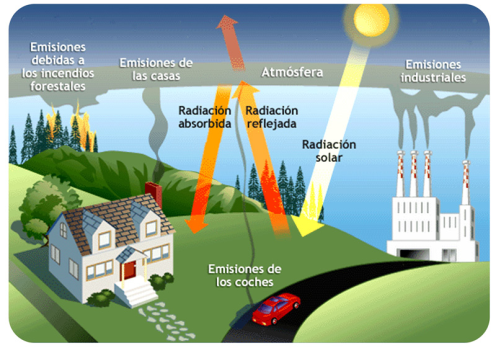 Crecimiento socioeconómico
Consumo percápita
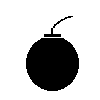 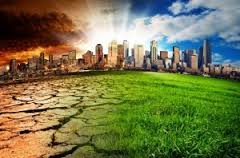 “Valoración agronómica de un sistema agroforestal, utilizando  piñón (Jatropha curcas L.) y cultivos de ciclo corto: maíz (Zea mays L.) y maní (Arachis hypogaea L.);                                                                durante el primer año de establecimiento, en el cantón Paltas provincia de Loja”
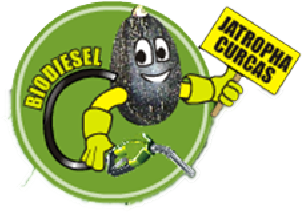 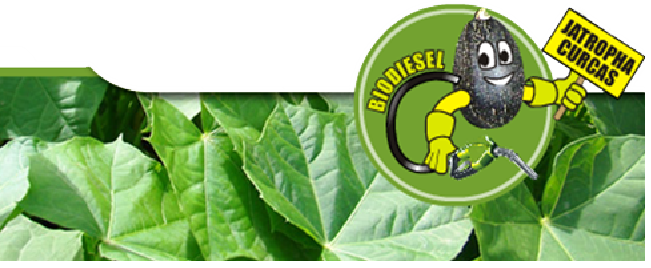 INTRODUCCIÓN
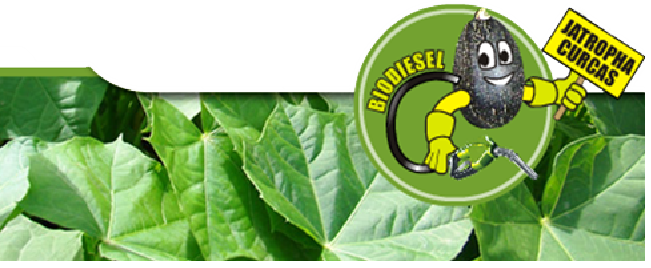 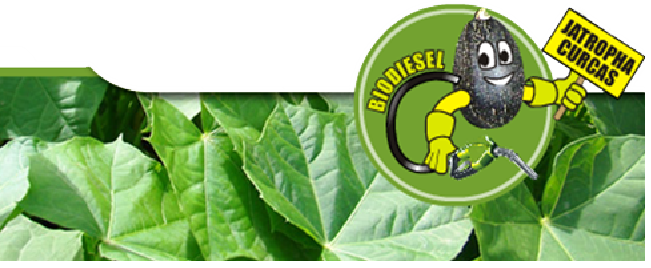 INTRODUCCIÓN
Comprometiendo la seguridad alimentaria
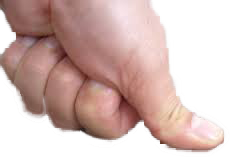 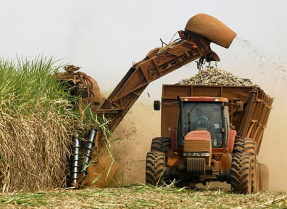 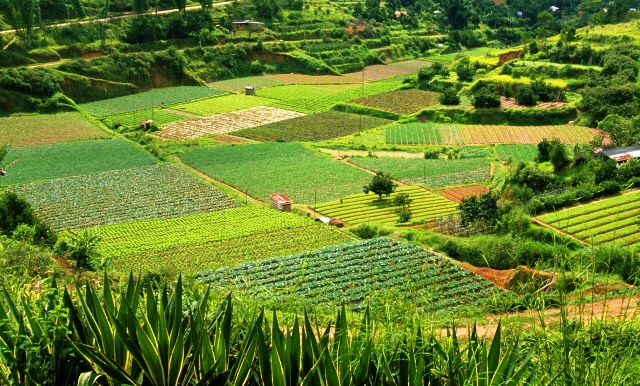 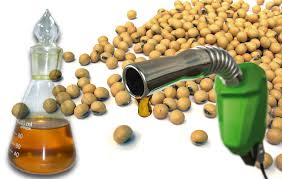 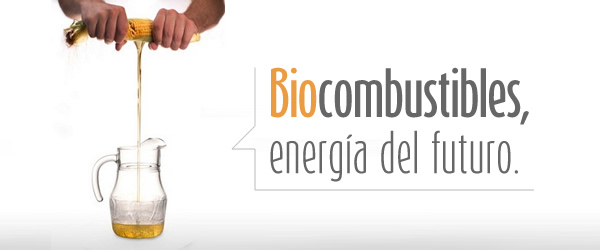 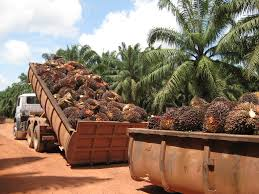 Expandiendo zonas de cultivo hacia áreas de mayor fragilidad
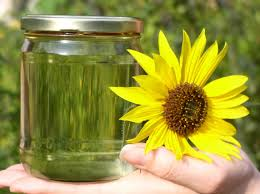 “Valoración agronómica de un sistema agroforestal, utilizando  piñón (Jatropha curcas L.) y cultivos de ciclo corto: maíz (Zea mays L.) y maní (Arachis hypogaea L.);                                                                durante el primer año de establecimiento, en el cantón Paltas provincia de Loja”
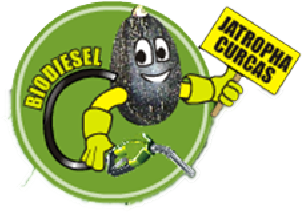 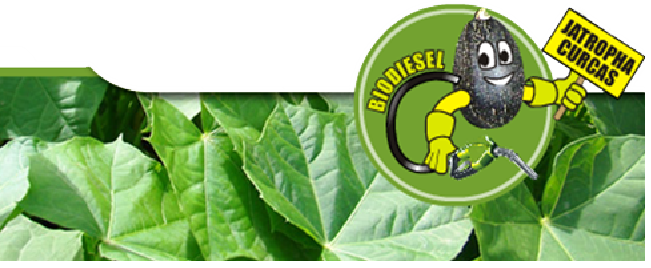 INTRODUCCIÓN
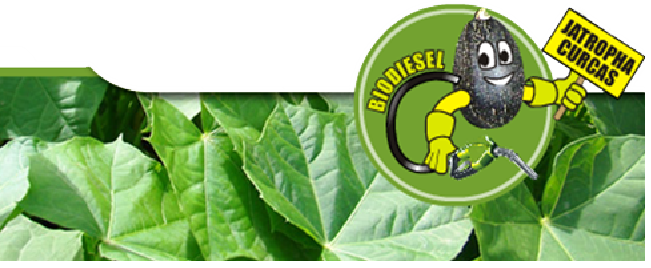 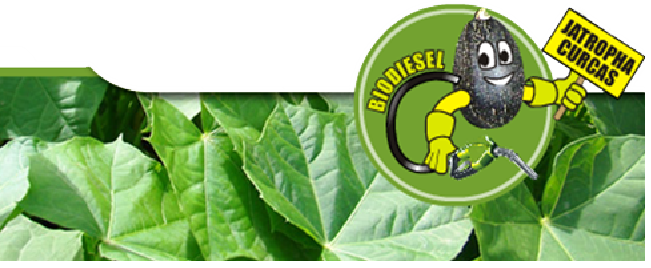 INTRODUCCIÓN
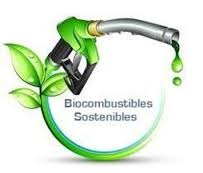 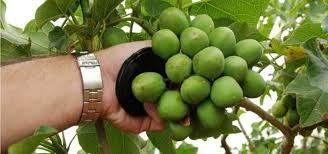 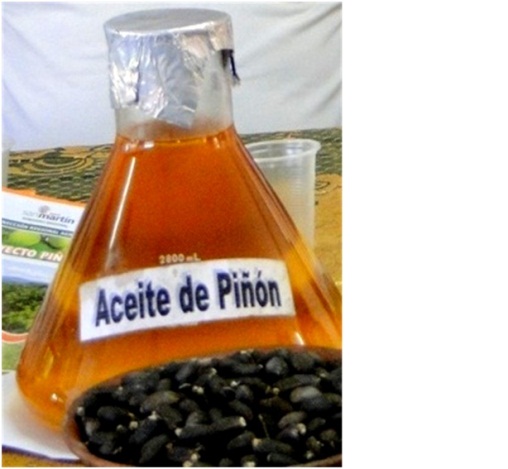 Soberanía y seguridad alimentaria
“Valoración agronómica de un sistema agroforestal, utilizando  piñón (Jatropha curcas L.) y cultivos de ciclo corto: maíz (Zea mays L.) y maní (Arachis hypogaea L.);                                                                durante el primer año de establecimiento, en el cantón Paltas provincia de Loja”
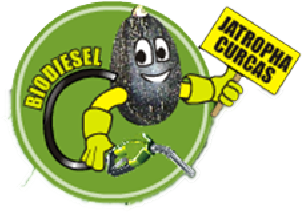 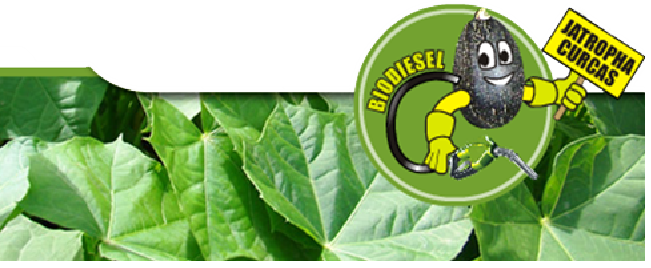 INTRODUCCIÓN
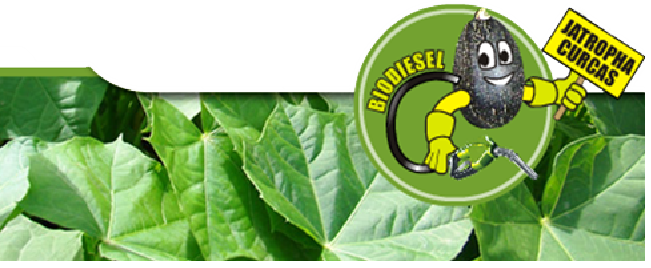 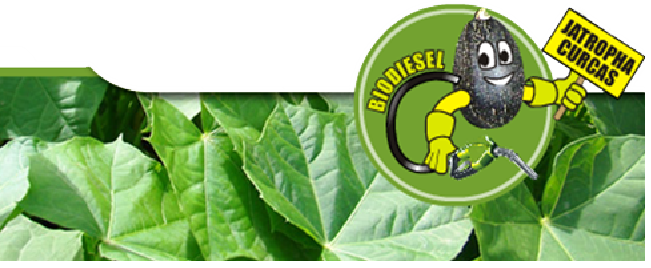 INTRODUCCIÓN
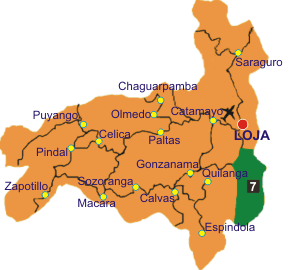 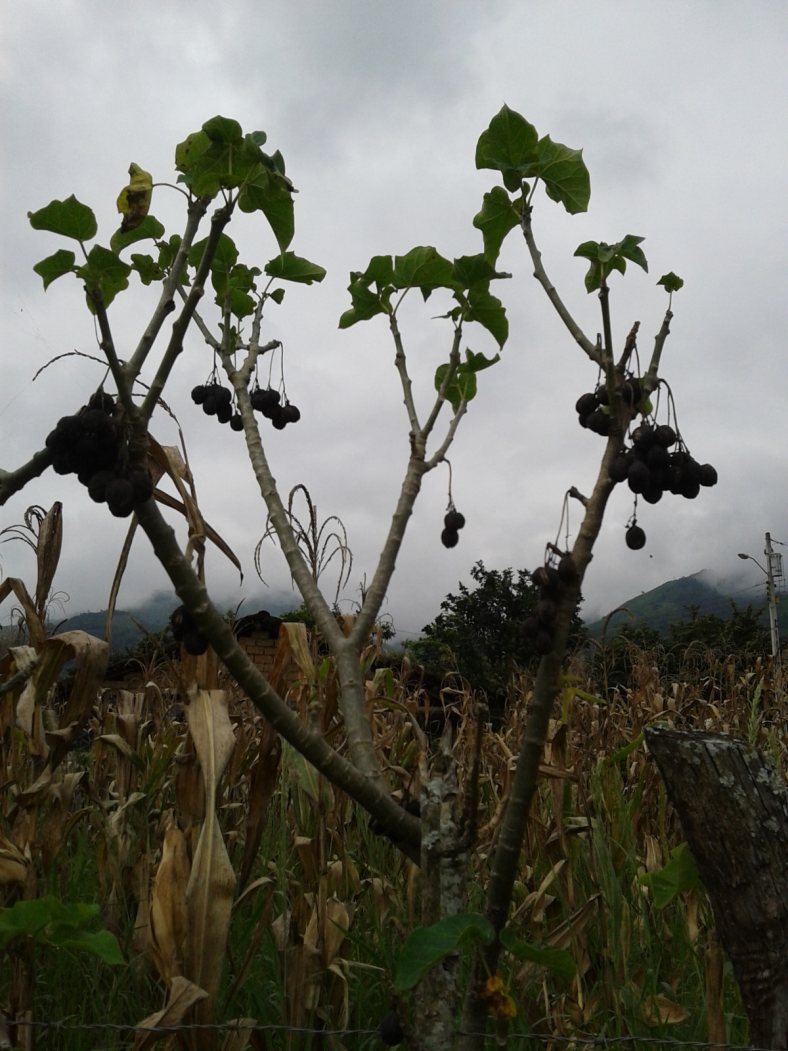 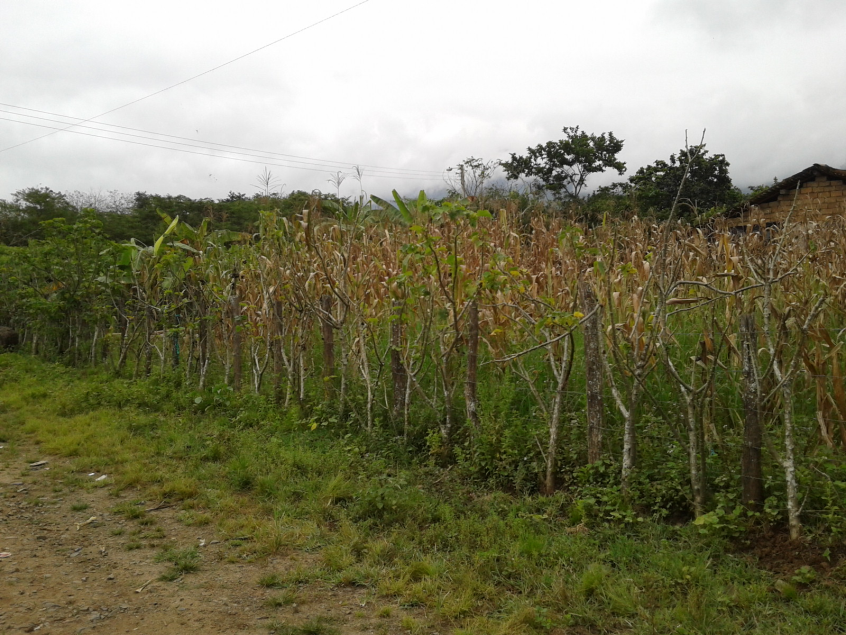 “Valoración agronómica de un sistema agroforestal, utilizando  piñón (Jatropha curcas L.) y cultivos de ciclo corto: maíz (Zea mays L.) y maní (Arachis hypogaea L.);                                                                durante el primer año de establecimiento, en el cantón Paltas provincia de Loja”
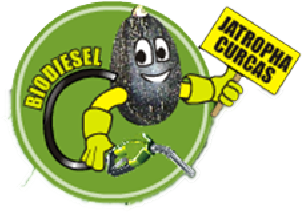 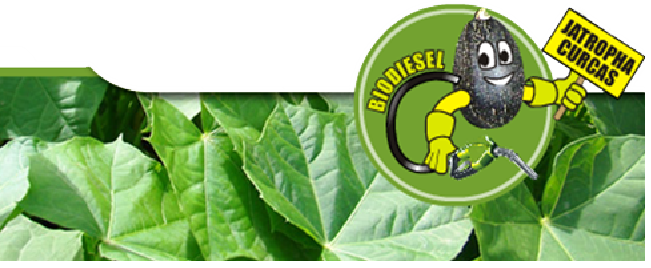 INTRODUCCIÓN
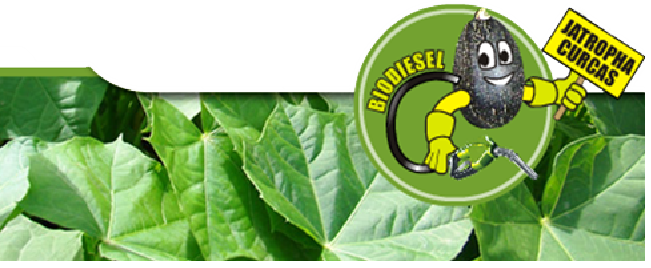 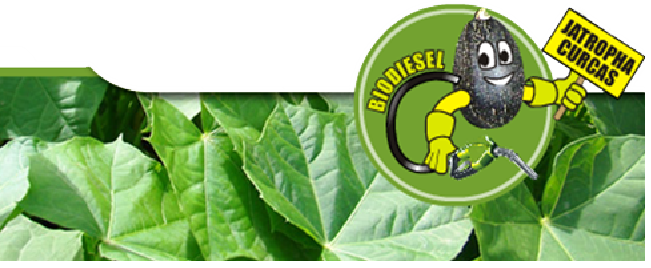 INTRODUCCIÓN
“Valoración agronómica de un sistema agroforestal, utilizando  piñón (Jatropha curcas L.) y cultivos de ciclo corto: maíz (Zea mays L.) y maní (Arachis hypogaea L.);                                                                durante el primer año de establecimiento, en el cantón Paltas provincia de Loja”
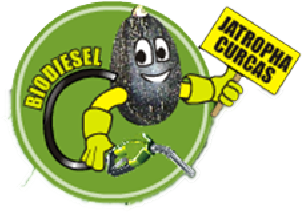 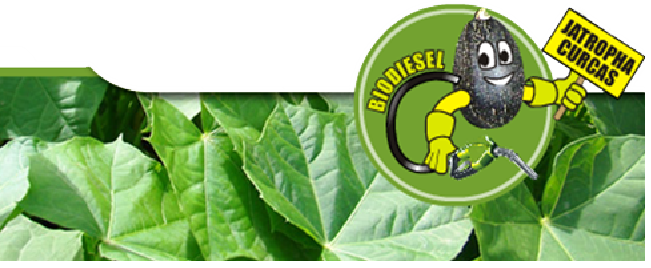 OBJETIVOS
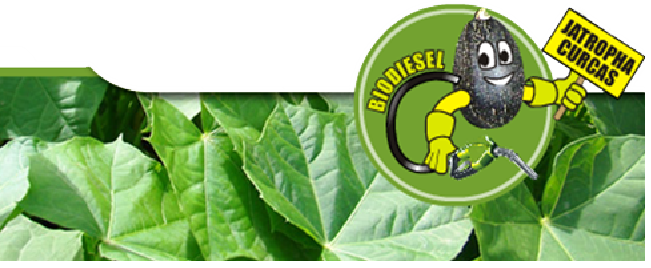 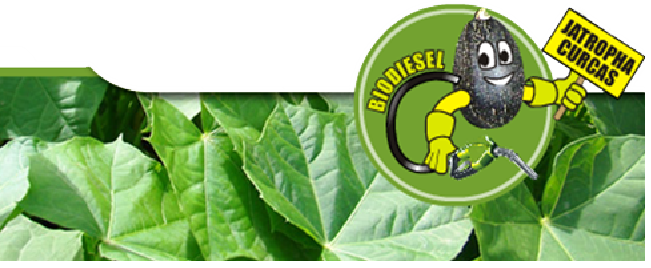 INTRODUCCIÓN
Evaluar un sistema agroforestal, utilizando  piñón (Jatropha curcas L.) y cultivos de ciclo corto: maíz (Zea mays L.) y maní (Arachis hypogaea L.); durante el primer año de establecimiento, en el cantón Paltas provincia de Loja.
“Valoración agronómica de un sistema agroforestal, utilizando  piñón (Jatropha curcas L.) y cultivos de ciclo corto: maíz (Zea mays L.) y maní (Arachis hypogaea L.);                                                                durante el primer año de establecimiento, en el cantón Paltas provincia de Loja”
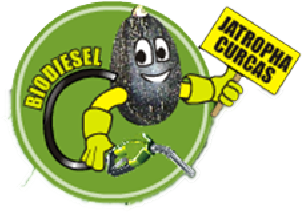 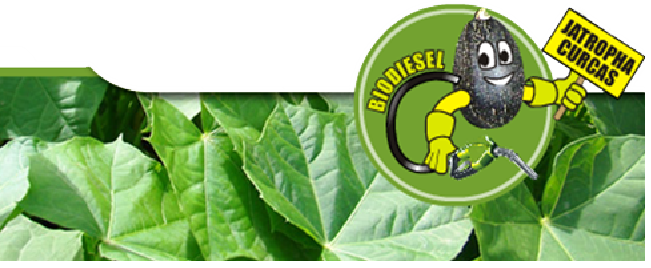 REVISIÓN DE LITERATURA
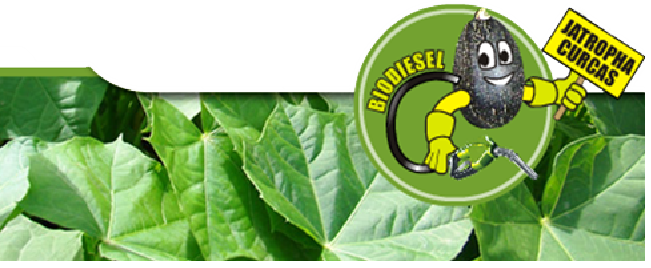 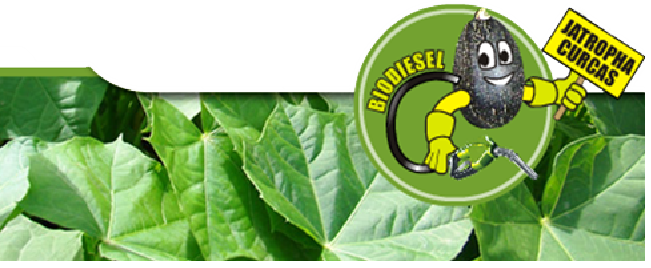 INTRODUCCIÓN
PIÑÓN
“Valoración agronómica de un sistema agroforestal, utilizando  piñón (Jatropha curcas L.) y cultivos de ciclo corto: maíz (Zea mays L.) y maní (Arachis hypogaea L.);                                                                durante el primer año de establecimiento, en el cantón Paltas provincia de Loja”
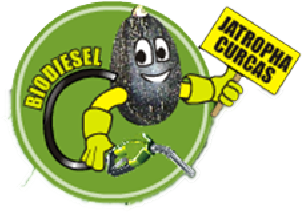 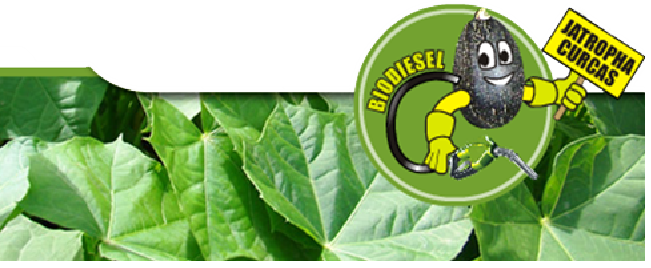 REVISIÓN DE LITERATURA
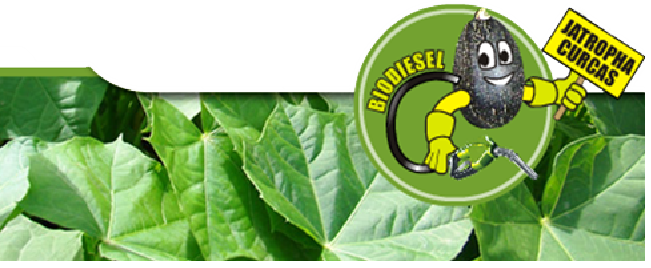 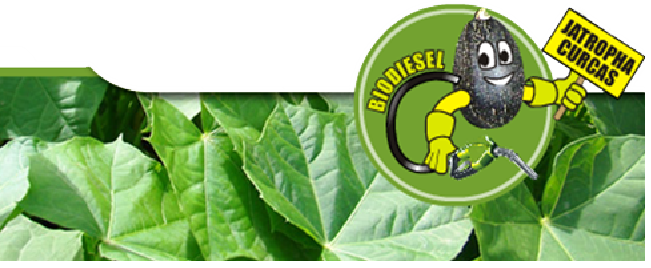 INTRODUCCIÓN
2000 aceite
1000 pasta
PIÑÓN
Distintas zonas de precipitación
“Valoración agronómica de un sistema agroforestal, utilizando  piñón (Jatropha curcas L.) y cultivos de ciclo corto: maíz (Zea mays L.) y maní (Arachis hypogaea L.);                                                                durante el primer año de establecimiento, en el cantón Paltas provincia de Loja”
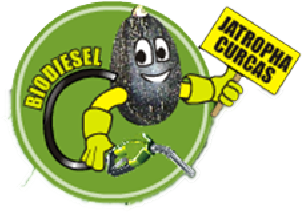 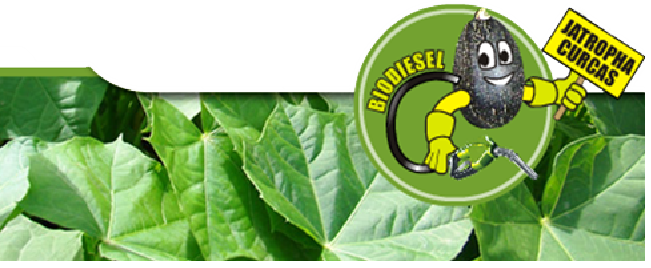 METODOLOGÍA
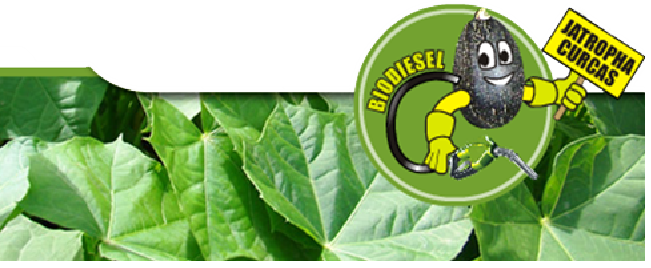 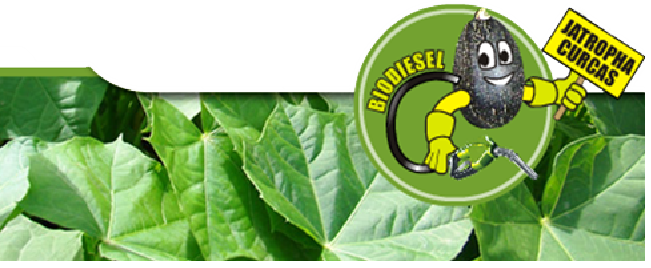 INTRODUCCIÓN
Ubicación
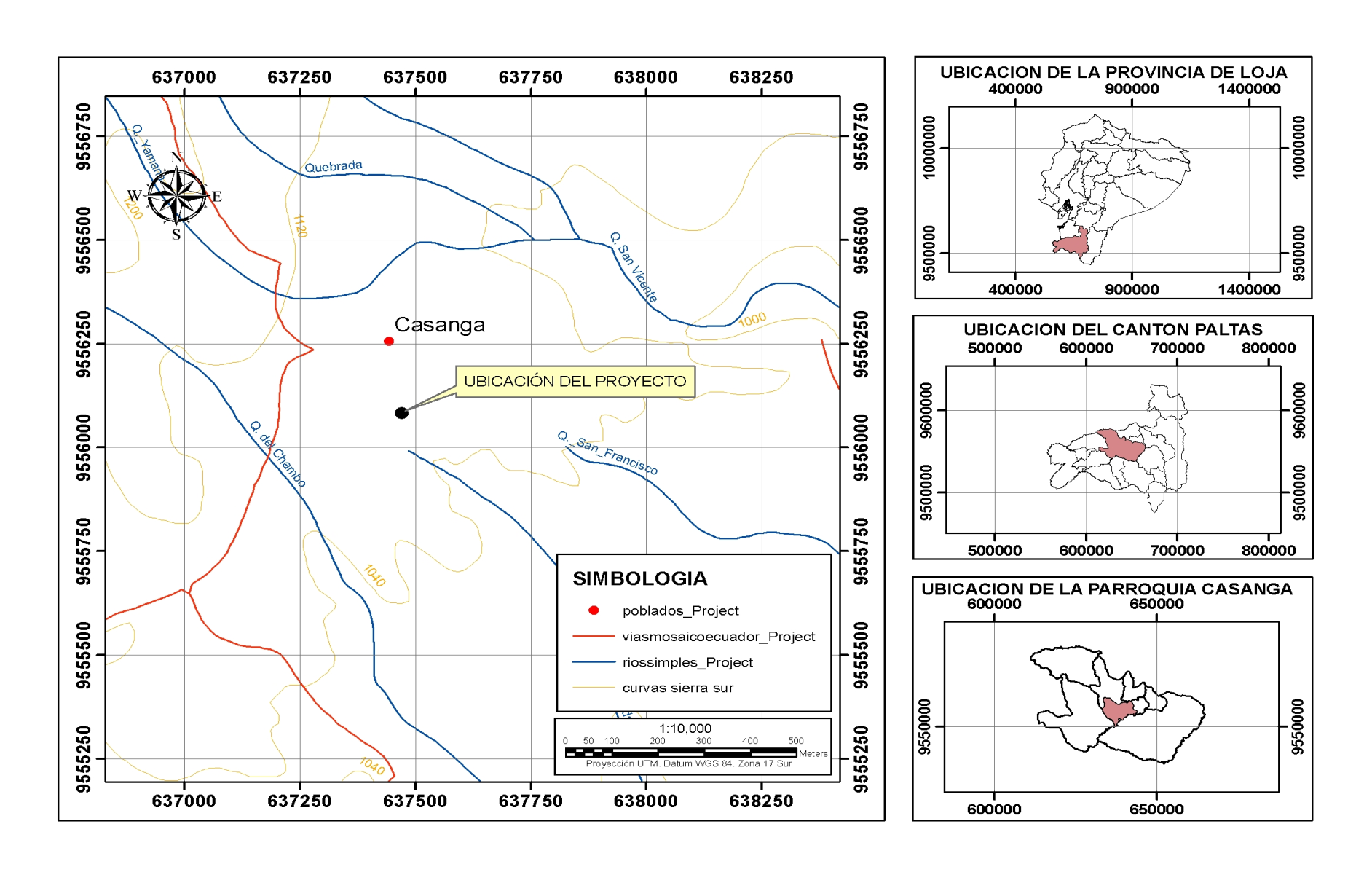 “Valoración agronómica de un sistema agroforestal, utilizando  piñón (Jatropha curcas L.) y cultivos de ciclo corto: maíz (Zea mays L.) y maní (Arachis hypogaea L.);                                                                durante el primer año de establecimiento, en el cantón Paltas provincia de Loja”
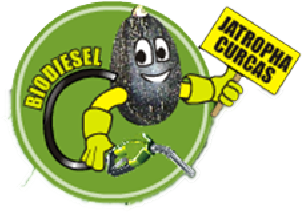 T7R1DF
T2R1
T6R1
12 m
T2R2
T4R2
T3R2
T5R3
T3R3
T2R3
T7R4
T1R4
T4R4
BLOQUE I
BLOQUE II
BLOQUE III
BLOQUE IV
3 m
8 m
63 m
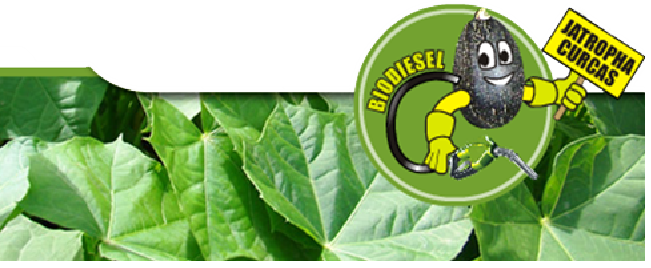 METODOLOGÍA
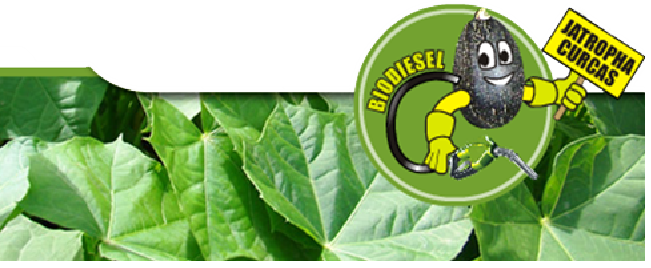 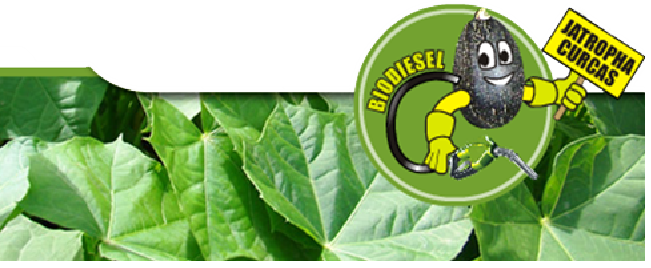 T3R1
T1R1
T4R1
T1R2
T7R2
T5R2
T6R3
T1R3
T4R3
T3R4
T6R4
T2R4
INTRODUCCIÓN
80 m
Tratamientos
T5R1
T6R2
T7R3
T5R4
Tratamientos
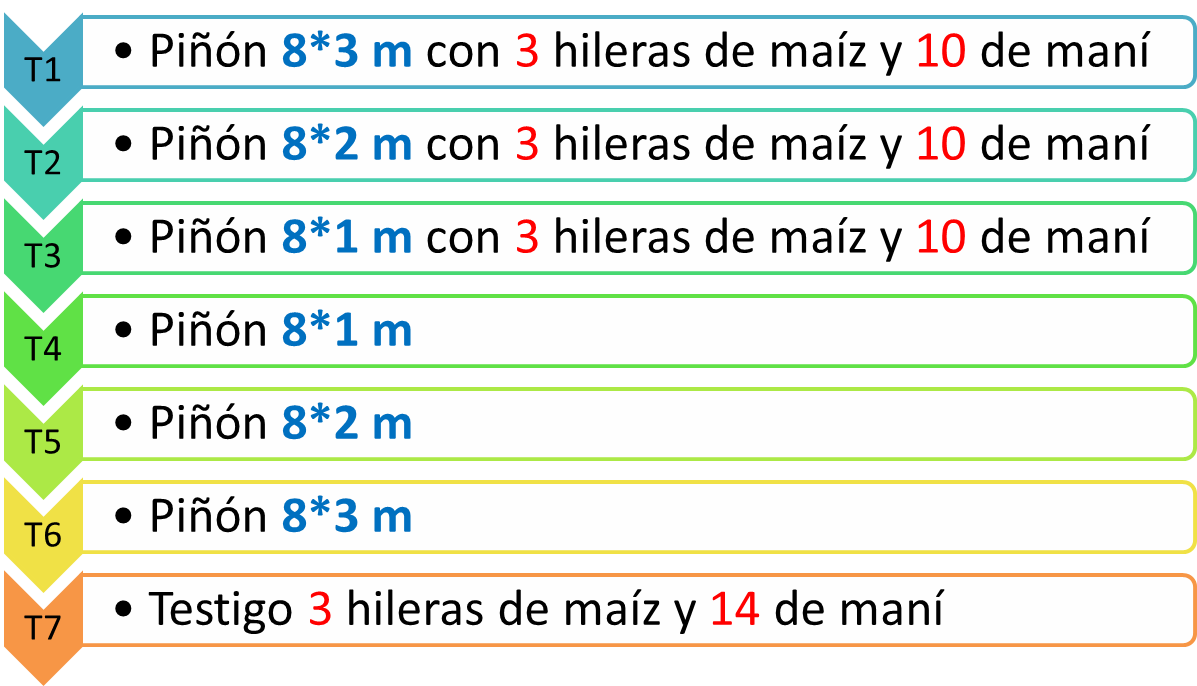 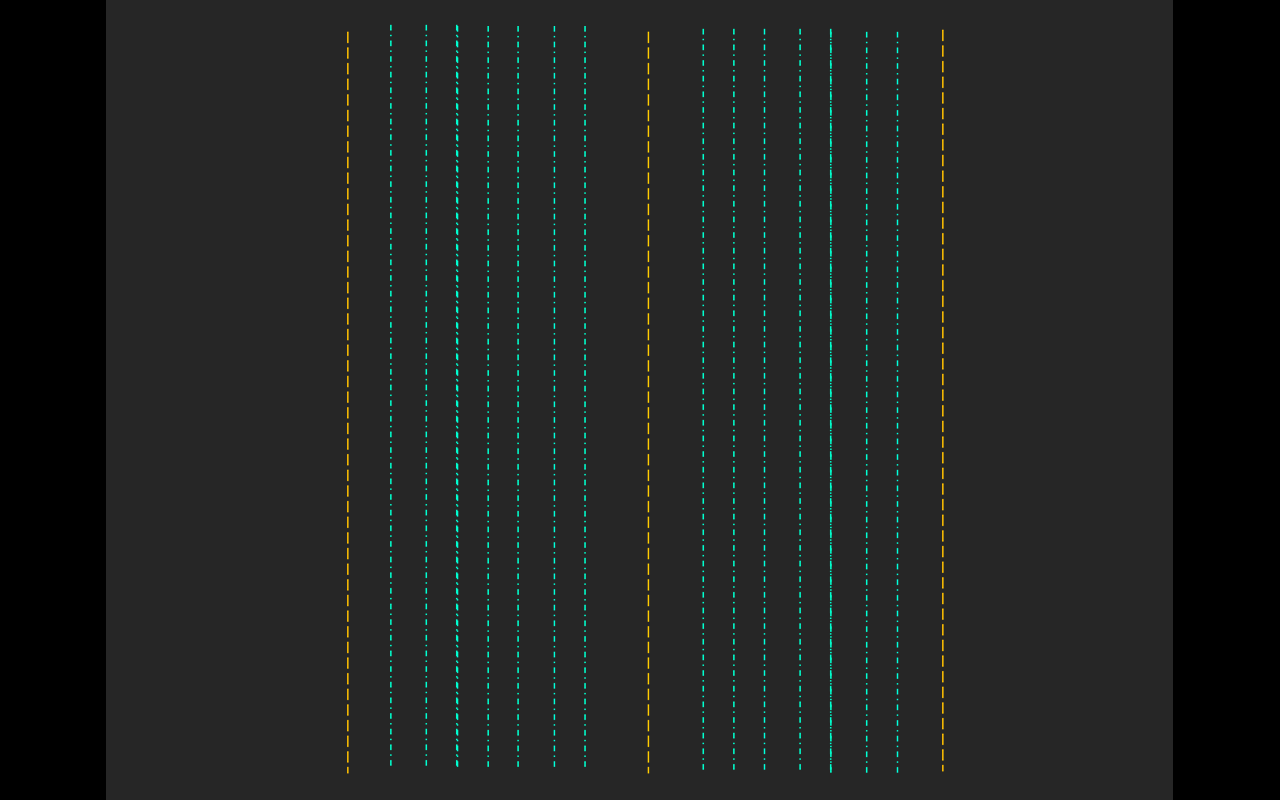 Tratamientos
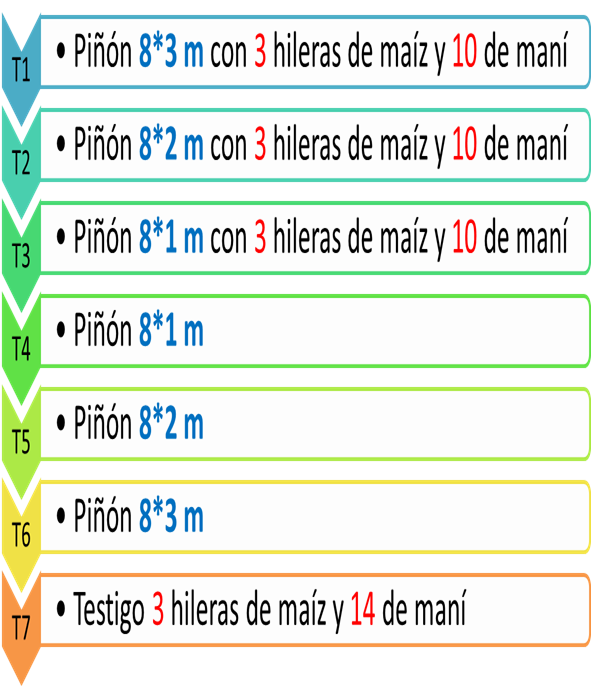 “Valoración agronómica de un sistema agroforestal, utilizando  piñón (Jatropha curcas L.) y cultivos de ciclo corto: maíz (Zea mays L.) y maní (Arachis hypogaea L.);                                                                durante el primer año de establecimiento, en el cantón Paltas provincia de Loja”
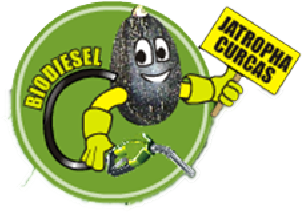 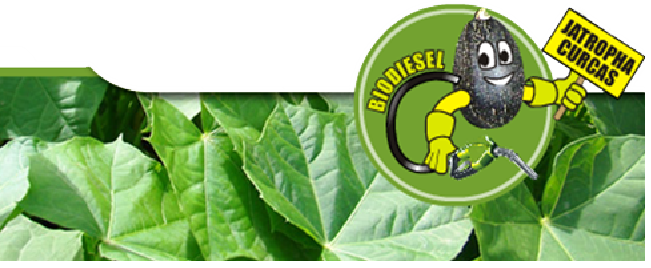 METODOLOGÍA
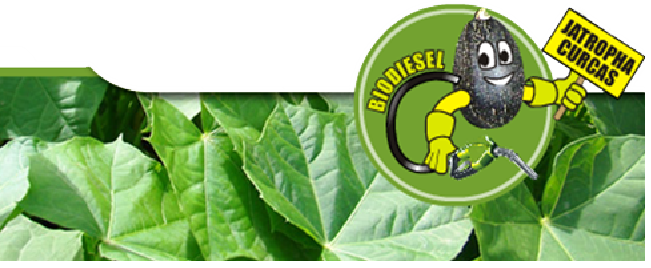 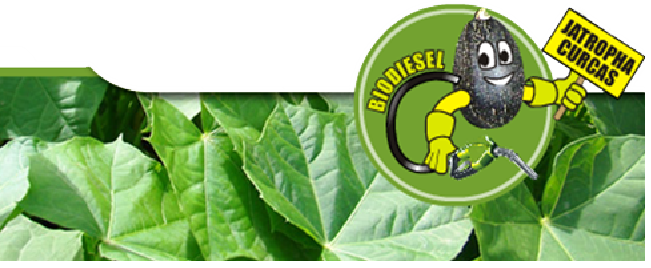 INTRODUCCIÓN
Variables evaluadas
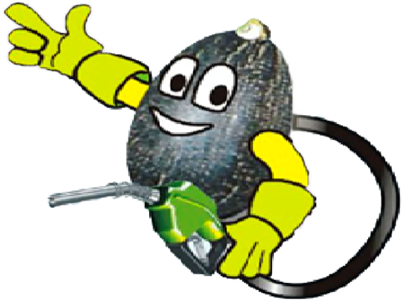 “Valoración agronómica de un sistema agroforestal, utilizando  piñón (Jatropha curcas L.) y cultivos de ciclo corto: maíz (Zea mays L.) y maní (Arachis hypogaea L.);                                                                durante el primer año de establecimiento, en el cantón Paltas provincia de Loja”
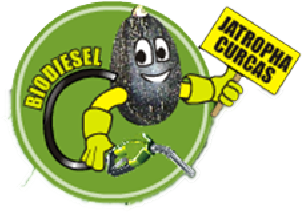 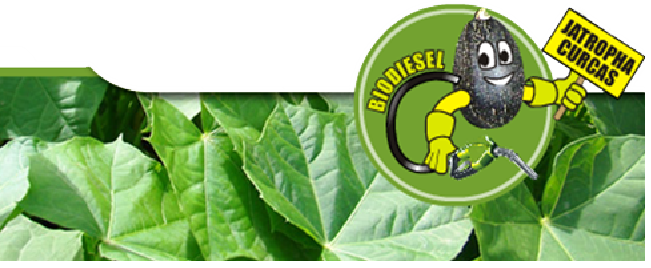 METODOLOGÍA
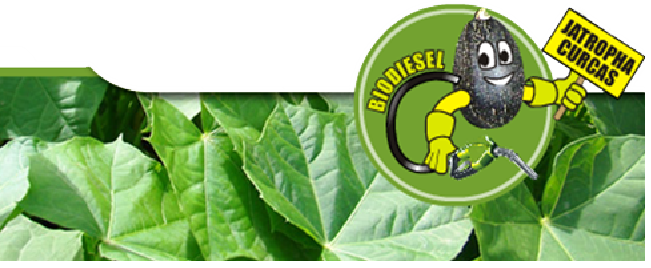 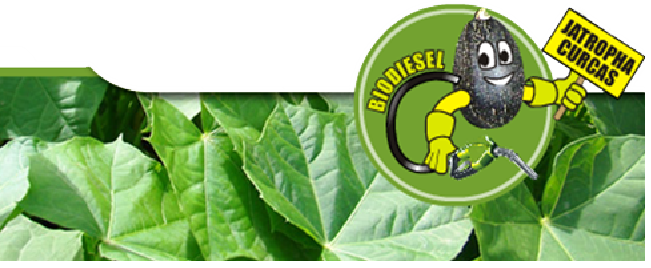 INTRODUCCIÓN
Variables evaluadas
“Valoración agronómica de un sistema agroforestal, utilizando  piñón (Jatropha curcas L.) y cultivos de ciclo corto: maíz (Zea mays L.) y maní (Arachis hypogaea L.);                                                                durante el primer año de establecimiento, en el cantón Paltas provincia de Loja”
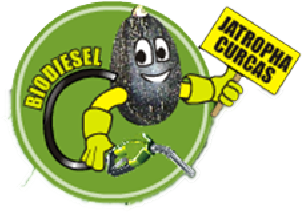 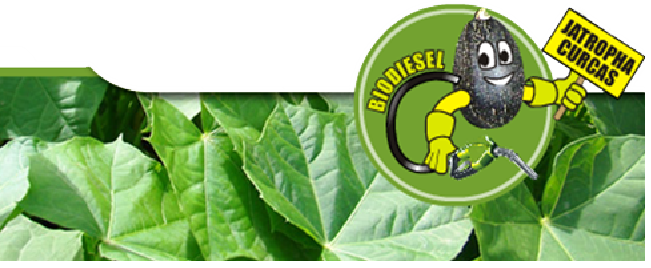 METODOLOGÍA
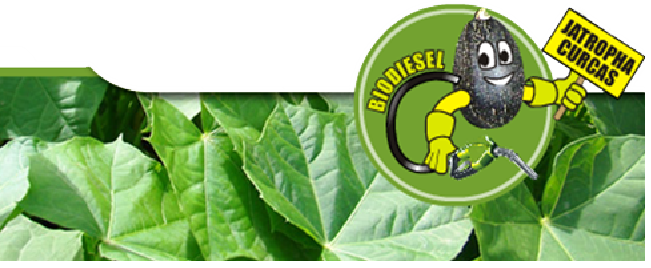 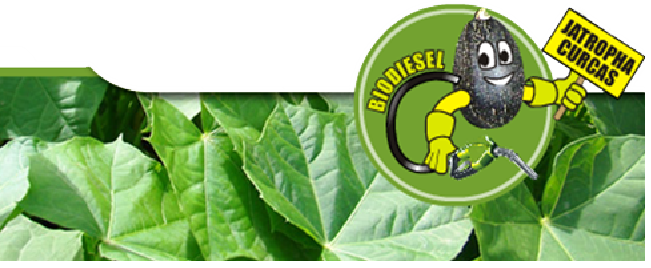 INTRODUCCIÓN
Variables evaluadas
“Valoración agronómica de un sistema agroforestal, utilizando  piñón (Jatropha curcas L.) y cultivos de ciclo corto: maíz (Zea mays L.) y maní (Arachis hypogaea L.);                                                                durante el primer año de establecimiento, en el cantón Paltas provincia de Loja”
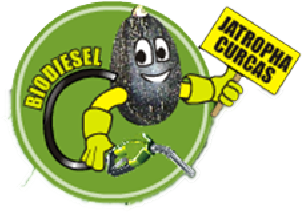 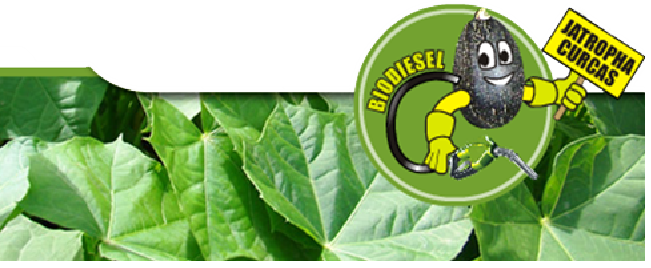 METODOLOGÍA
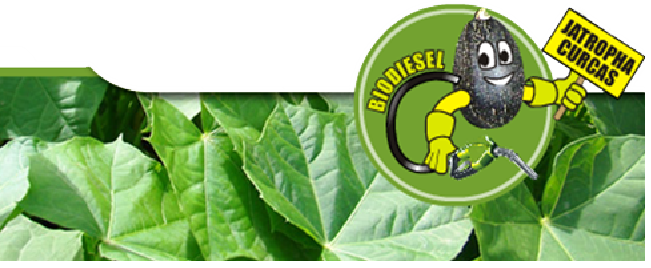 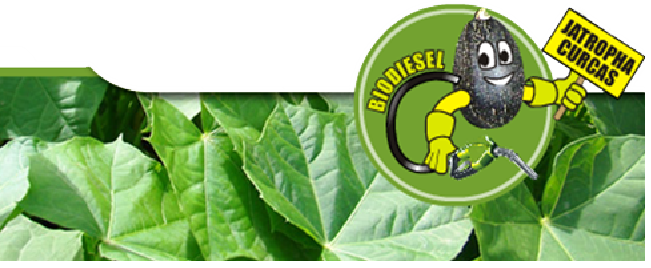 INTRODUCCIÓN
Preparación del terreno
Manejo del experimento
“Valoración agronómica de un sistema agroforestal, utilizando  piñón (Jatropha curcas L.) y cultivos de ciclo corto: maíz (Zea mays L.) y maní (Arachis hypogaea L.);                                                                durante el primer año de establecimiento, en el cantón Paltas provincia de Loja”
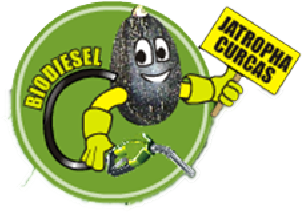 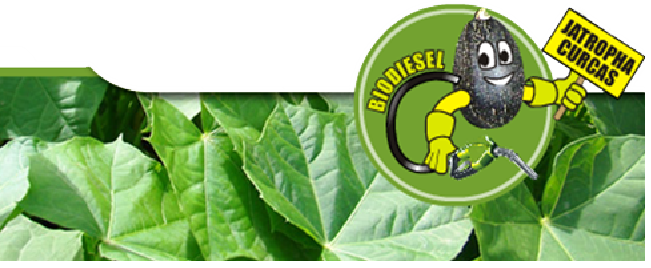 METODOLOGÍA
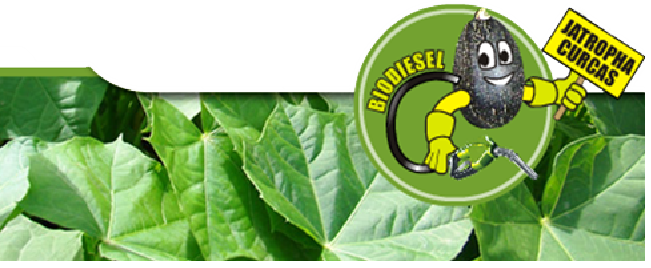 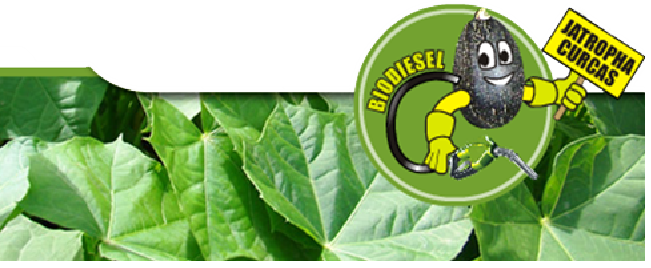 INTRODUCCIÓN
Siembra de cultivos
Trasplante de piñón
Manejo del experimento
“Valoración agronómica de un sistema agroforestal, utilizando  piñón (Jatropha curcas L.) y cultivos de ciclo corto: maíz (Zea mays L.) y maní (Arachis hypogaea L.);                                                                durante el primer año de establecimiento, en el cantón Paltas provincia de Loja”
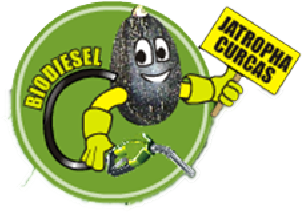 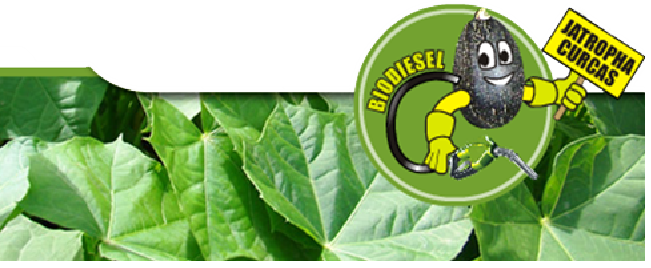 METODOLOGÍA
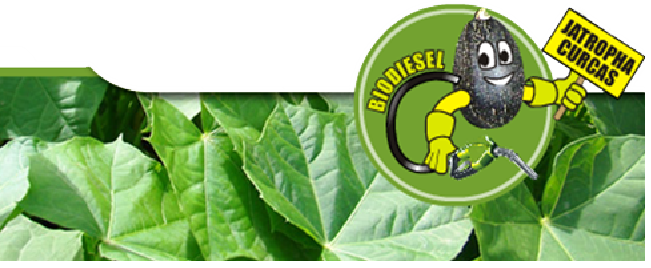 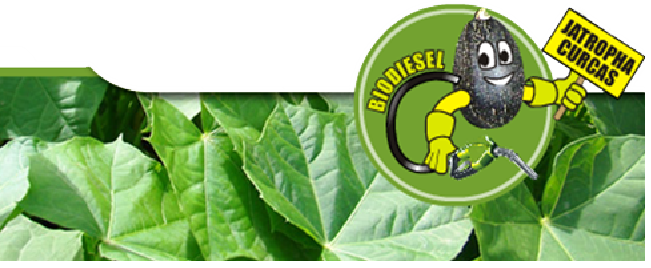 INTRODUCCIÓN
Control de malezas
Riego
Manejo del experimento
“Valoración agronómica de un sistema agroforestal, utilizando  piñón (Jatropha curcas L.) y cultivos de ciclo corto: maíz (Zea mays L.) y maní (Arachis hypogaea L.);                                                                durante el primer año de establecimiento, en el cantón Paltas provincia de Loja”
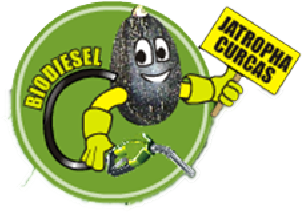 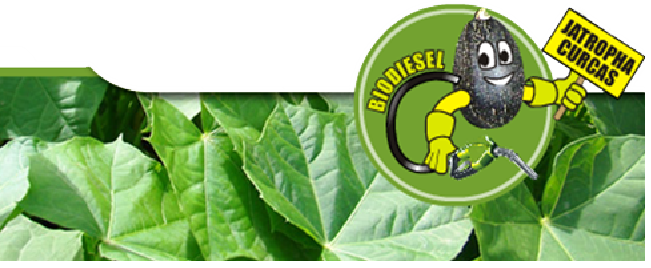 METODOLOGÍA
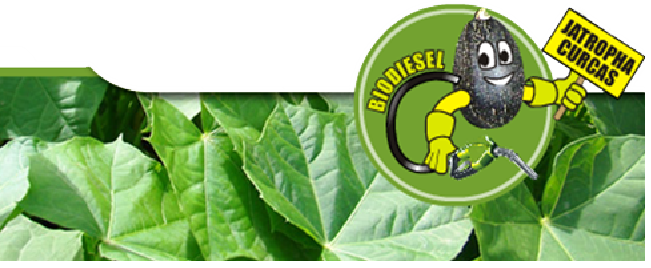 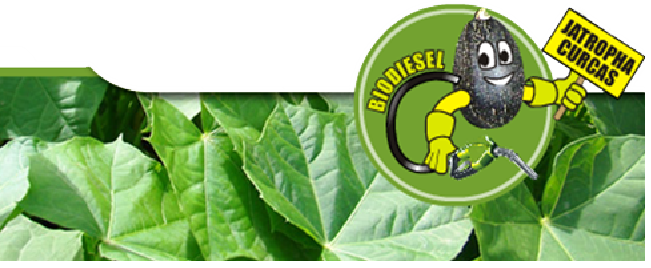 INTRODUCCIÓN
Cosecha
Manejo del experimento
“Valoración agronómica de un sistema agroforestal, utilizando  piñón (Jatropha curcas L.) y cultivos de ciclo corto: maíz (Zea mays L.) y maní (Arachis hypogaea L.);                                                                durante el primer año de establecimiento, en el cantón Paltas provincia de Loja”
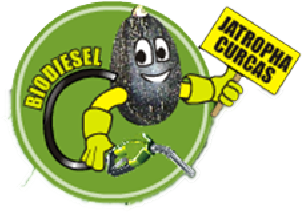 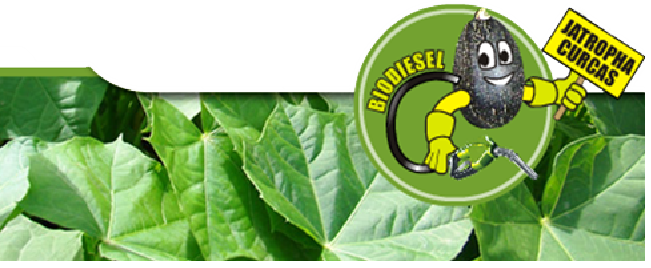 RESULTADOS
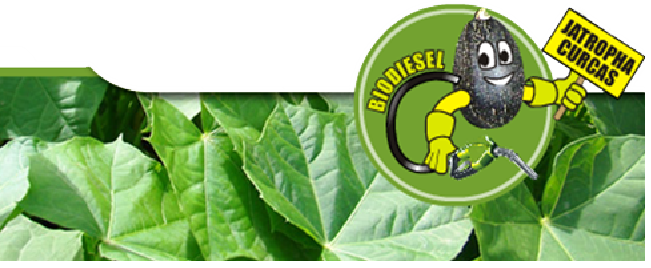 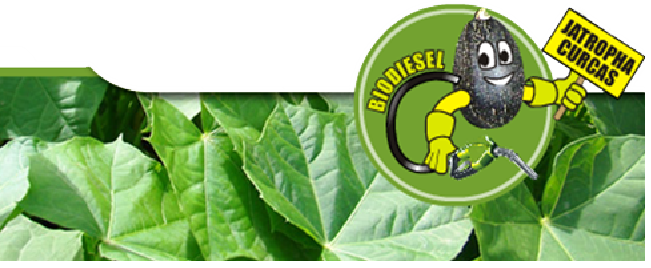 INTRODUCCIÓN
Piñón
“Valoración agronómica de un sistema agroforestal, utilizando  piñón (Jatropha curcas L.) y cultivos de ciclo corto: maíz (Zea mays L.) y maní (Arachis hypogaea L.);                                                                durante el primer año de establecimiento, en el cantón Paltas provincia de Loja”
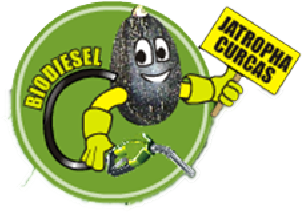 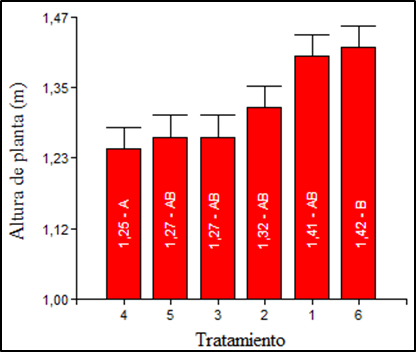 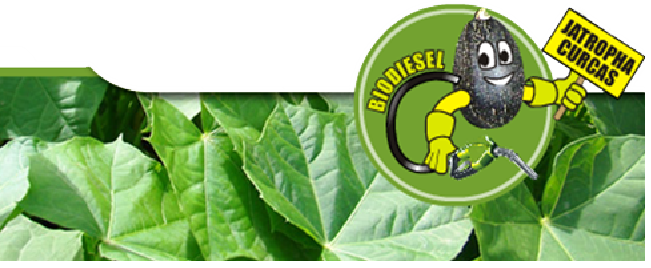 RESULTADOS
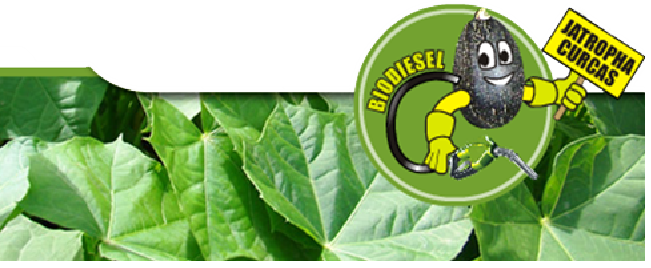 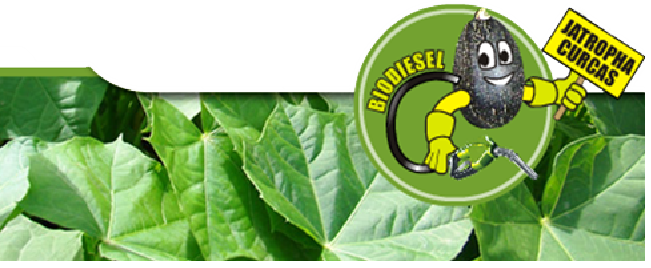 INTRODUCCIÓN
Altura de planta
Figura 1. 	Prueba de significancia para la variable altura de planta.
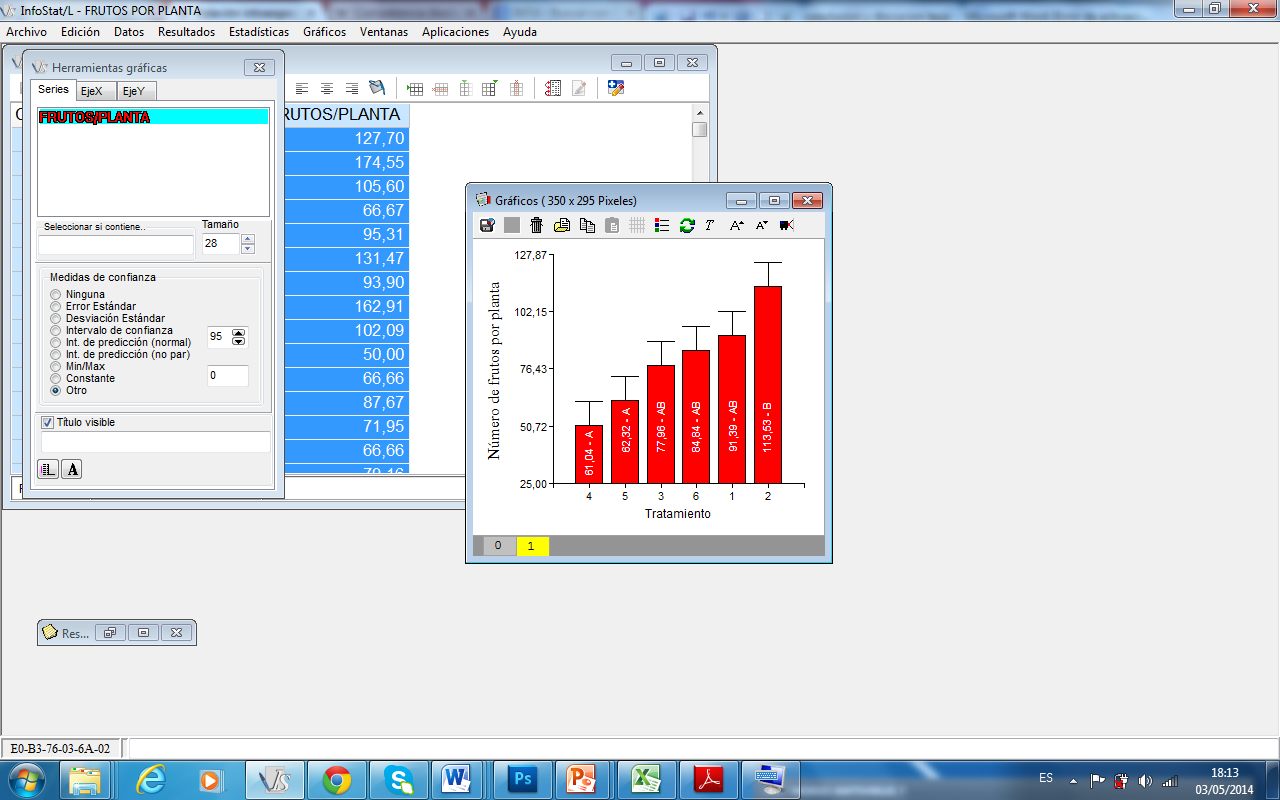 “Valoración agronómica de un sistema agroforestal, utilizando  piñón (Jatropha curcas L.) y cultivos de ciclo corto: maíz (Zea mays L.) y maní (Arachis hypogaea L.);                                                                durante el primer año de establecimiento, en el cantón Paltas provincia de Loja”
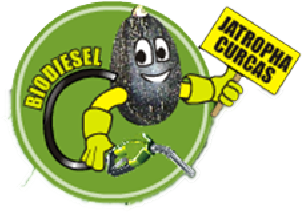 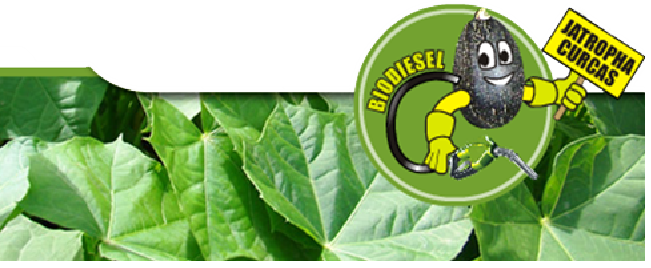 RESULTADOS
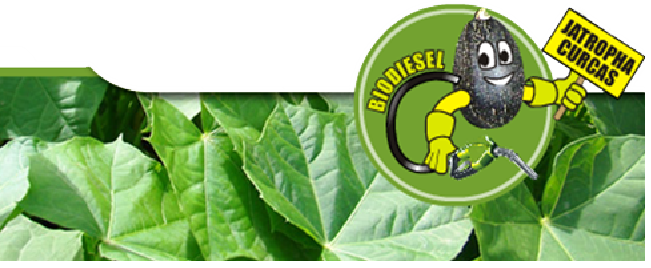 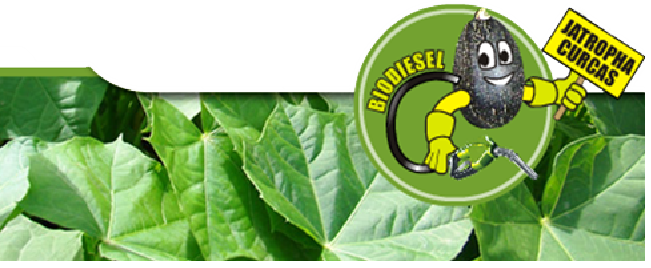 INTRODUCCIÓN
# de frutos/ planta
Figura 2. 	Prueba de significancia para la variable número de frutos por planta.
“Valoración agronómica de un sistema agroforestal, utilizando  piñón (Jatropha curcas L.) y cultivos de ciclo corto: maíz (Zea mays L.) y maní (Arachis hypogaea L.);                                                                durante el primer año de establecimiento, en el cantón Paltas provincia de Loja”
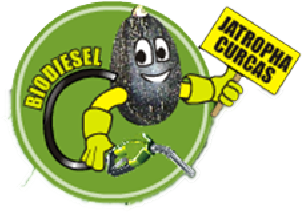 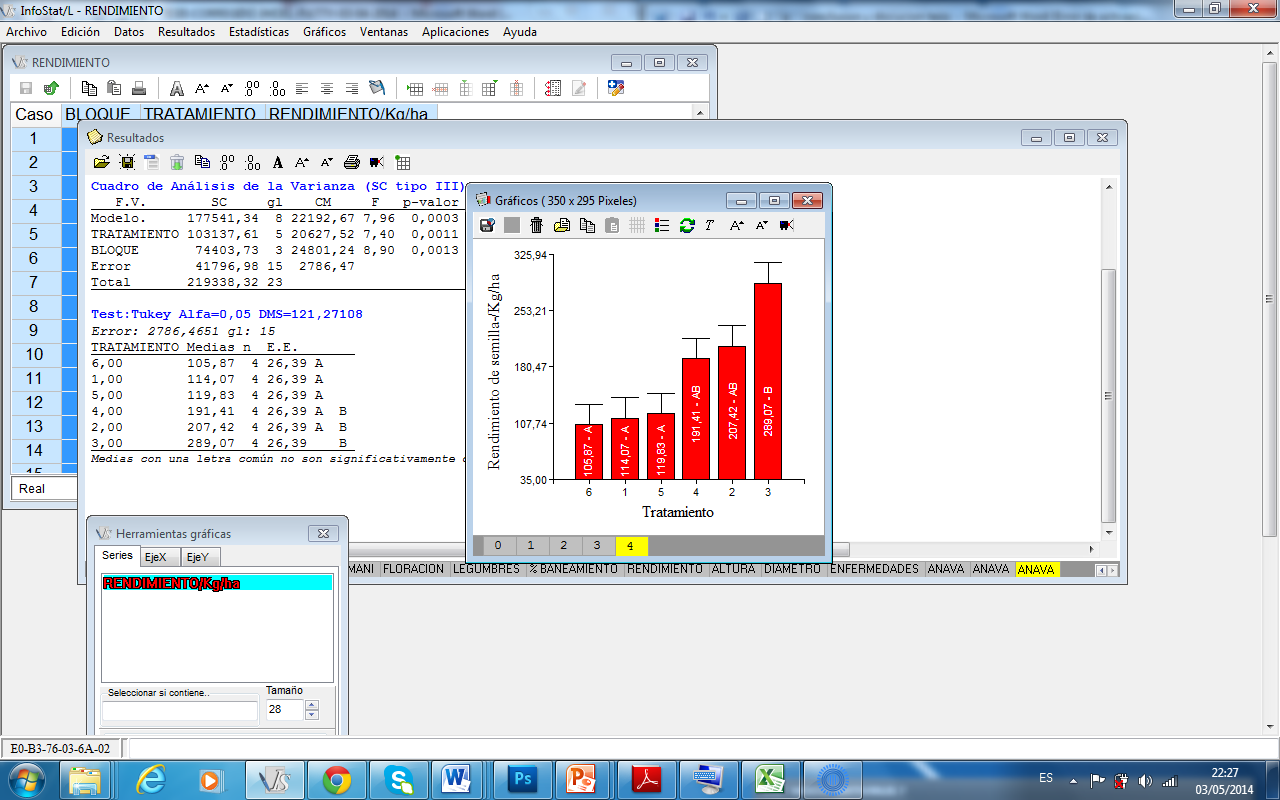 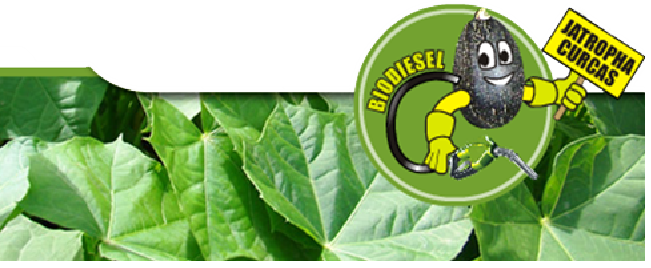 RESULTADOS
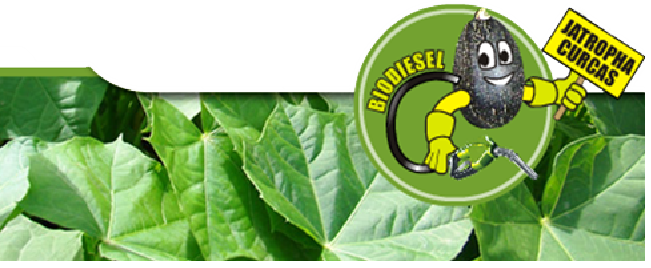 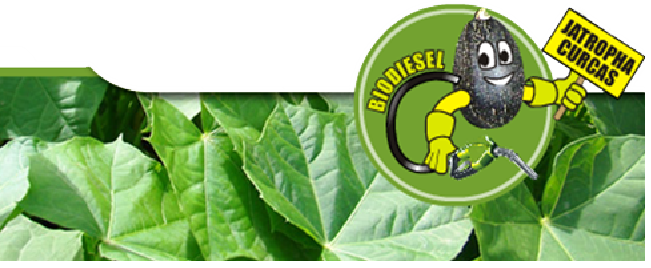 INTRODUCCIÓN
Rendimiento/semilla
Figura 3. Prueba de significancia para la variable rendimiento de semilla.
“Valoración agronómica de un sistema agroforestal, utilizando  piñón (Jatropha curcas L.) y cultivos de ciclo corto: maíz (Zea mays L.) y maní (Arachis hypogaea L.);                                                                durante el primer año de establecimiento, en el cantón Paltas provincia de Loja”
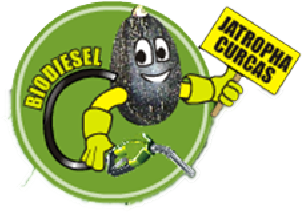 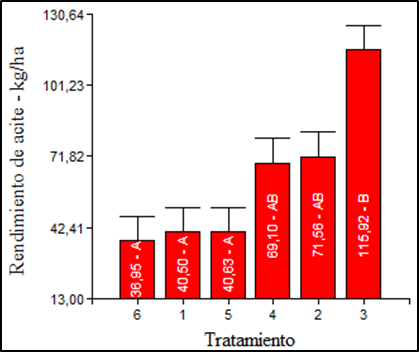 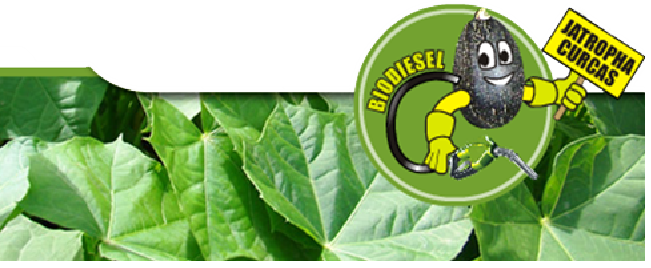 RESULTADOS
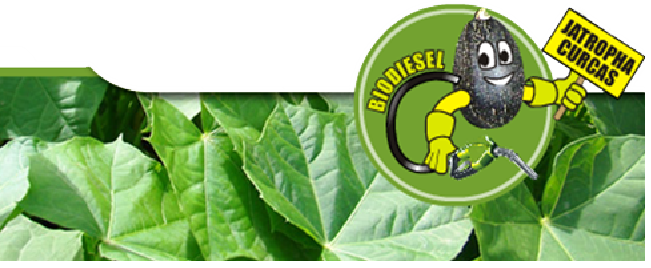 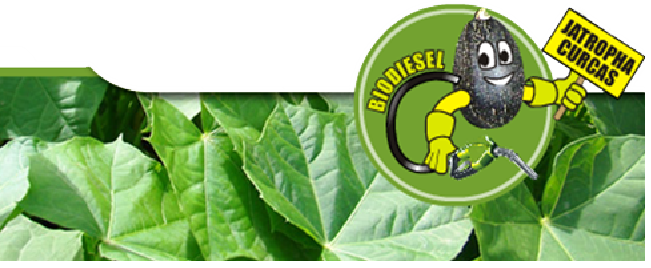 INTRODUCCIÓN
Rendimiento/aceite
Figura 6. Prueba de significancia para la variable rendimiento de aceite.
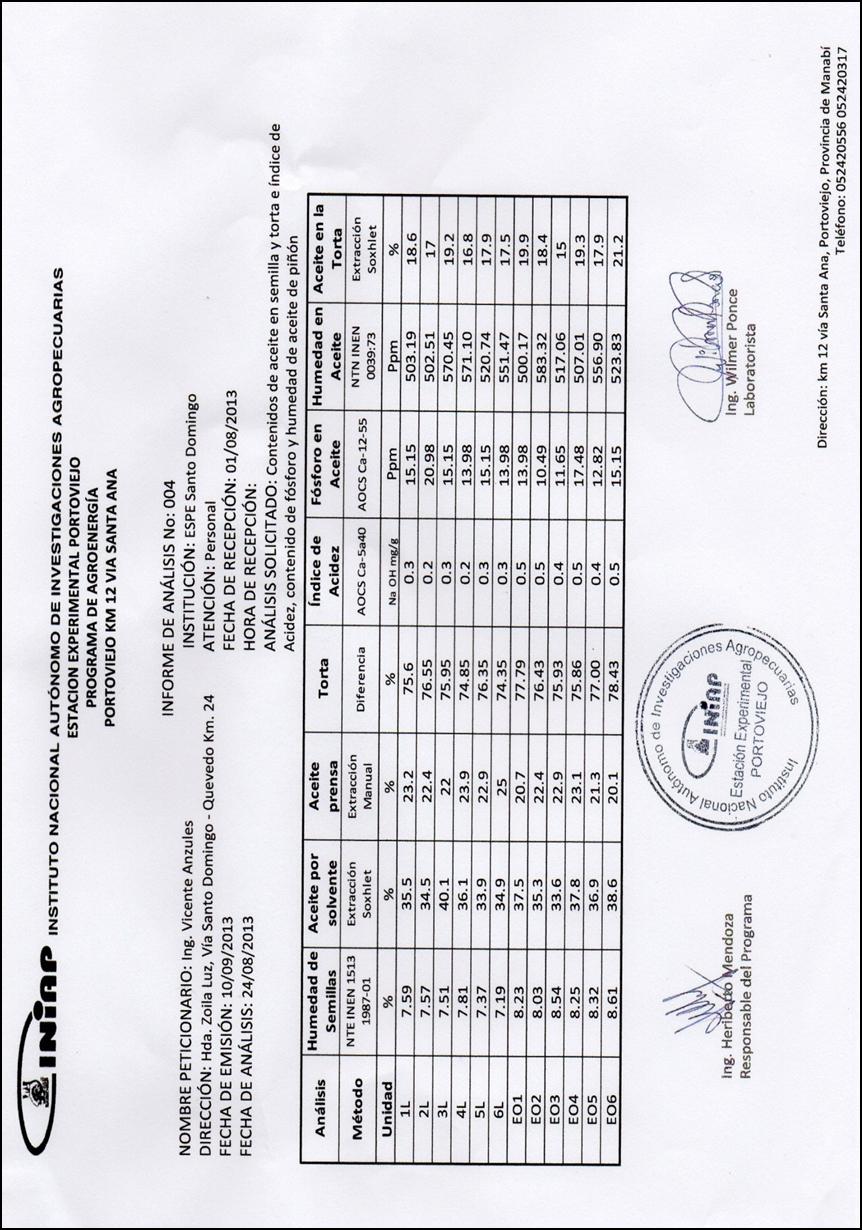 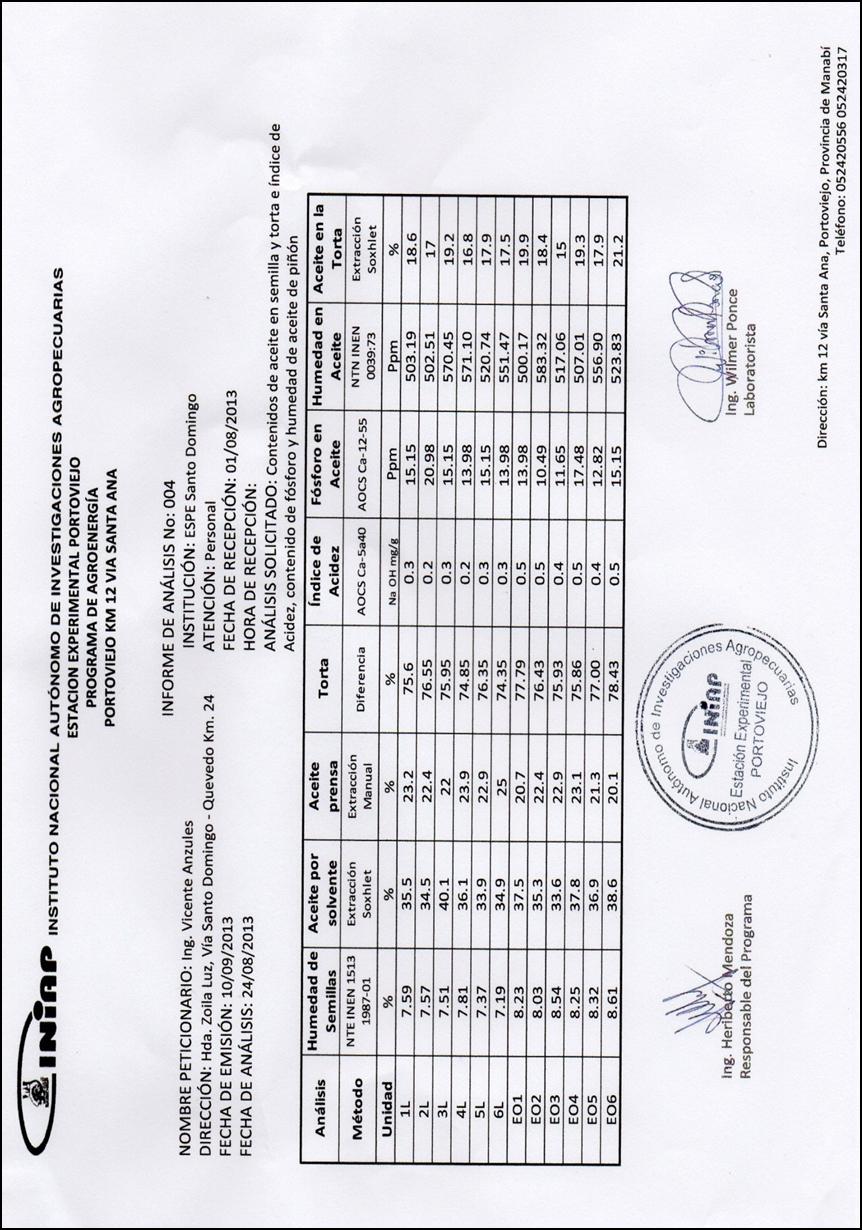 “Valoración agronómica de un sistema agroforestal, utilizando  piñón (Jatropha curcas L.) y cultivos de ciclo corto: maíz (Zea mays L.) y maní (Arachis hypogaea L.);                                                                durante el primer año de establecimiento, en el cantón Paltas provincia de Loja”
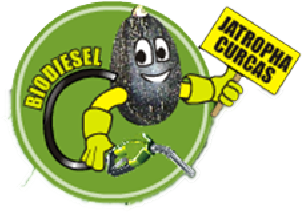 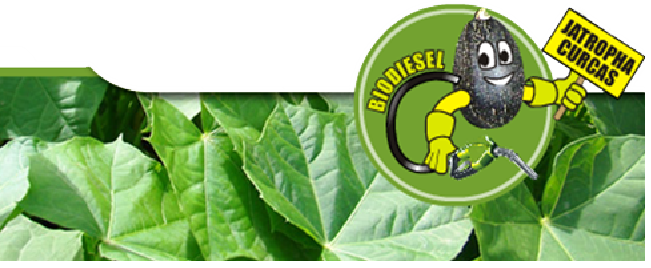 RESULTADOS
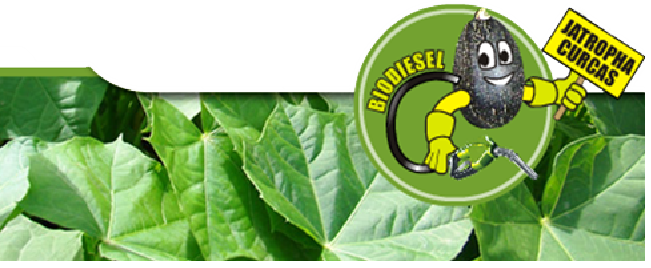 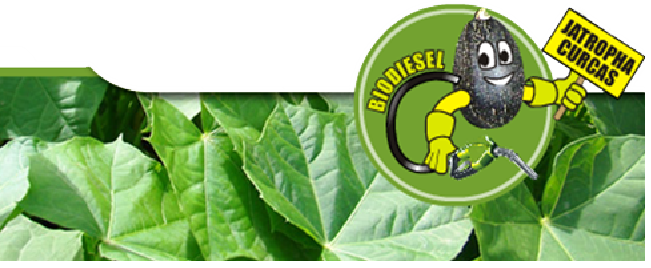 INTRODUCCIÓN
Rendimiento semilla y aceite
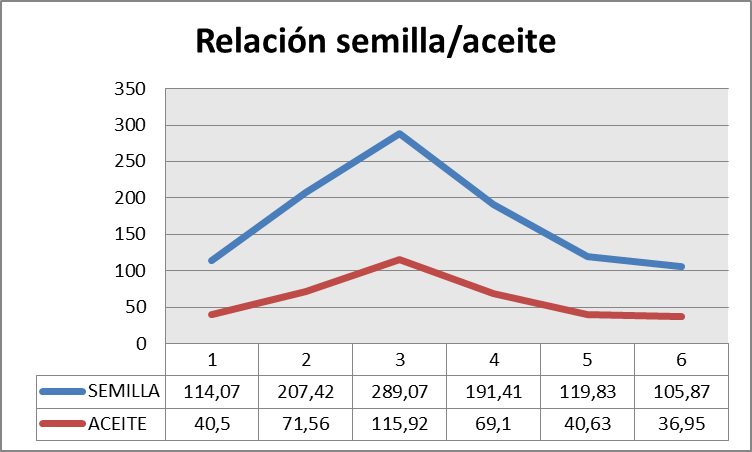 “Valoración agronómica de un sistema agroforestal, utilizando  piñón (Jatropha curcas L.) y cultivos de ciclo corto: maíz (Zea mays L.) y maní (Arachis hypogaea L.);                                                                durante el primer año de establecimiento, en el cantón Paltas provincia de Loja”
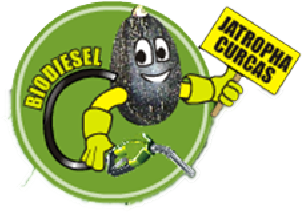 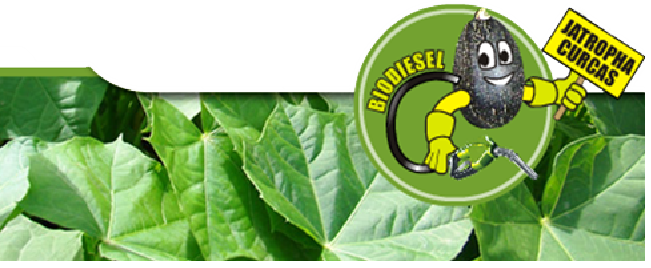 RESULTADOS
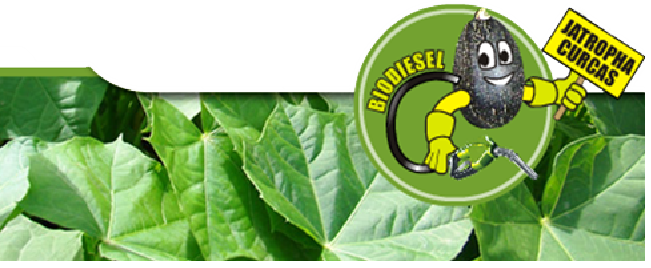 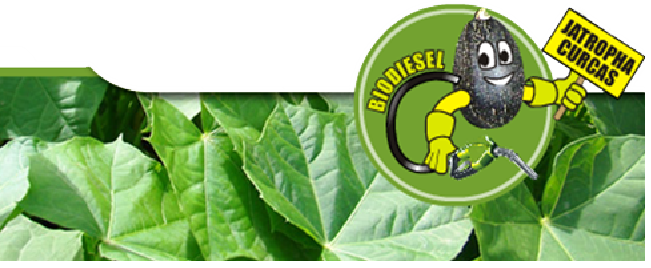 INTRODUCCIÓN
Maíz
“Valoración agronómica de un sistema agroforestal, utilizando  piñón (Jatropha curcas L.) y cultivos de ciclo corto: maíz (Zea mays L.) y maní (Arachis hypogaea L.);                                                                durante el primer año de establecimiento, en el cantón Paltas provincia de Loja”
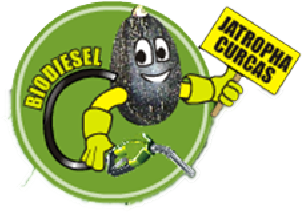 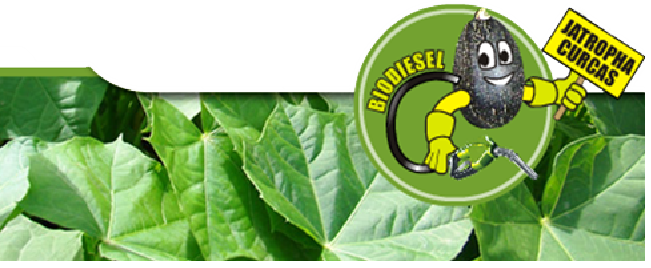 RESULTADOS
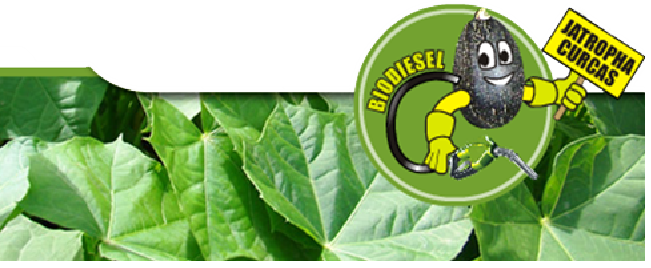 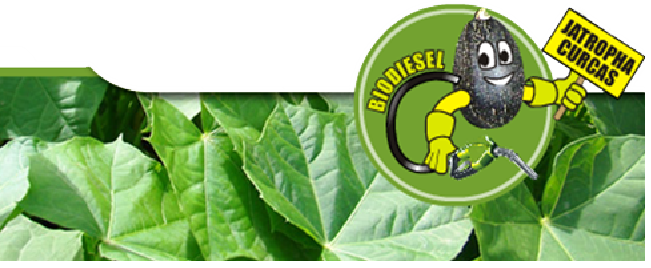 INTRODUCCIÓN
Maní
“Valoración agronómica de un sistema agroforestal, utilizando  piñón (Jatropha curcas L.) y cultivos de ciclo corto: maíz (Zea mays L.) y maní (Arachis hypogaea L.);                                                                durante el primer año de establecimiento, en el cantón Paltas provincia de Loja”
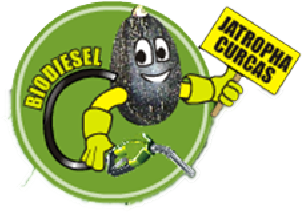 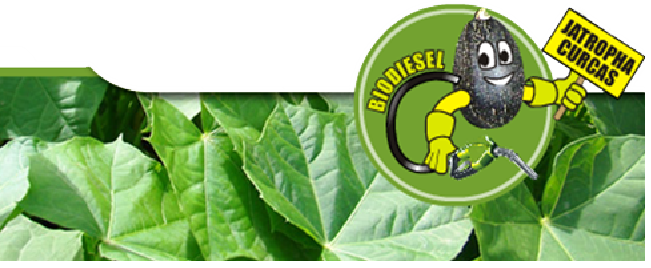 RESULTADOS
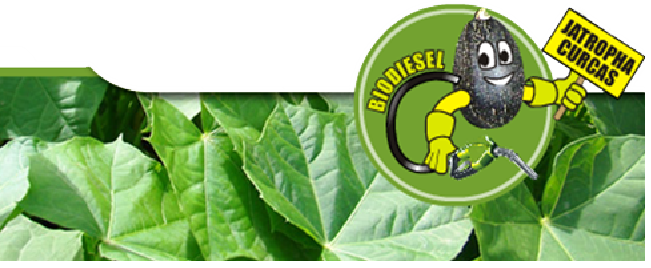 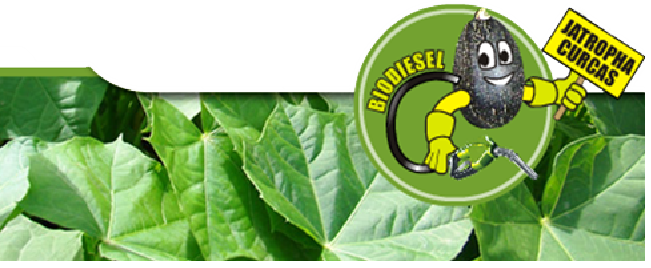 INTRODUCCIÓN
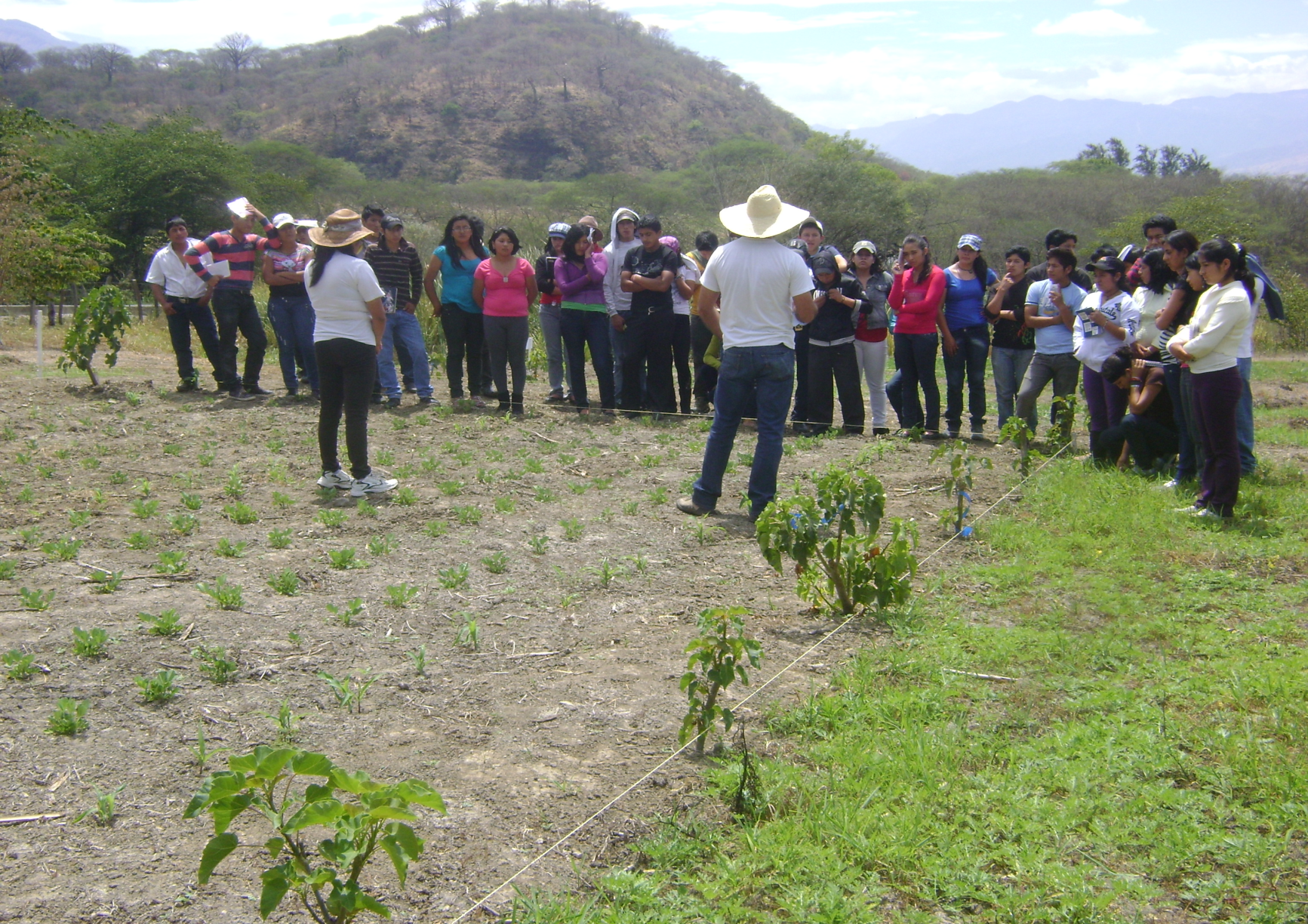 Socialización
“Valoración agronómica de un sistema agroforestal, utilizando  piñón (Jatropha curcas L.) y cultivos de ciclo corto: maíz (Zea mays L.) y maní (Arachis hypogaea L.);                                                                durante el primer año de establecimiento, en el cantón Paltas provincia de Loja”
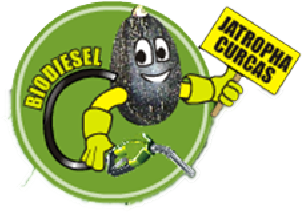 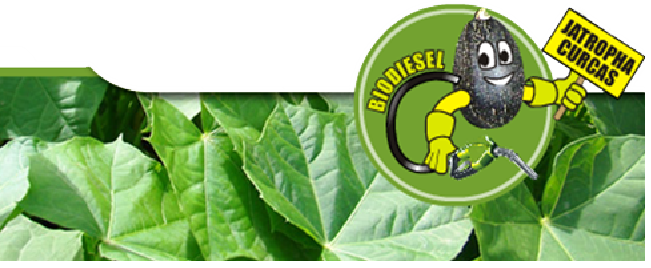 RESULTADOS
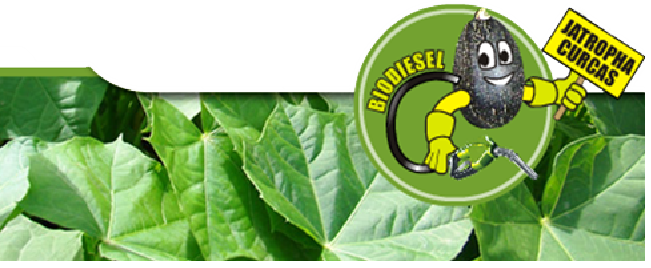 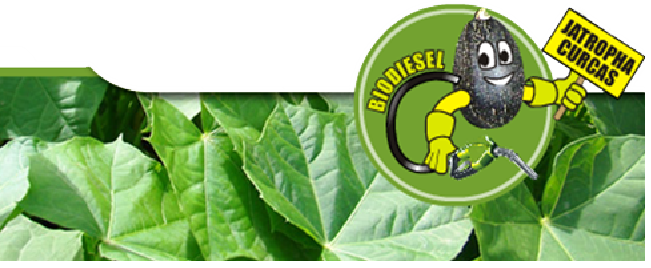 INTRODUCCIÓN
Socialización
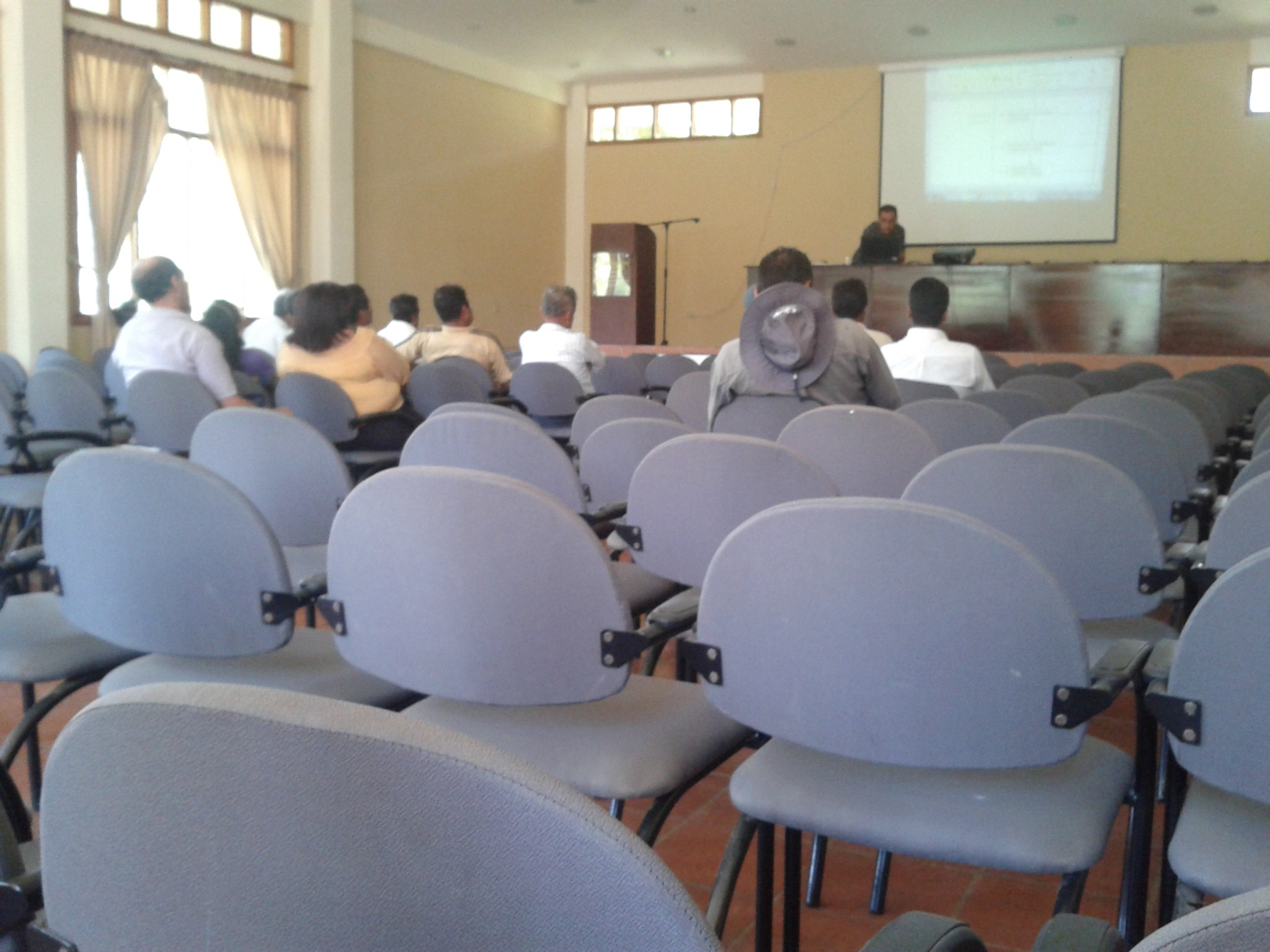 “Valoración agronómica de un sistema agroforestal, utilizando  piñón (Jatropha curcas L.) y cultivos de ciclo corto: maíz (Zea mays L.) y maní (Arachis hypogaea L.);                                                                durante el primer año de establecimiento, en el cantón Paltas provincia de Loja”
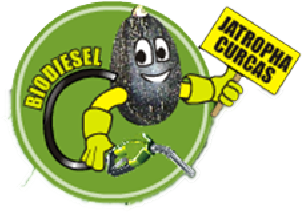 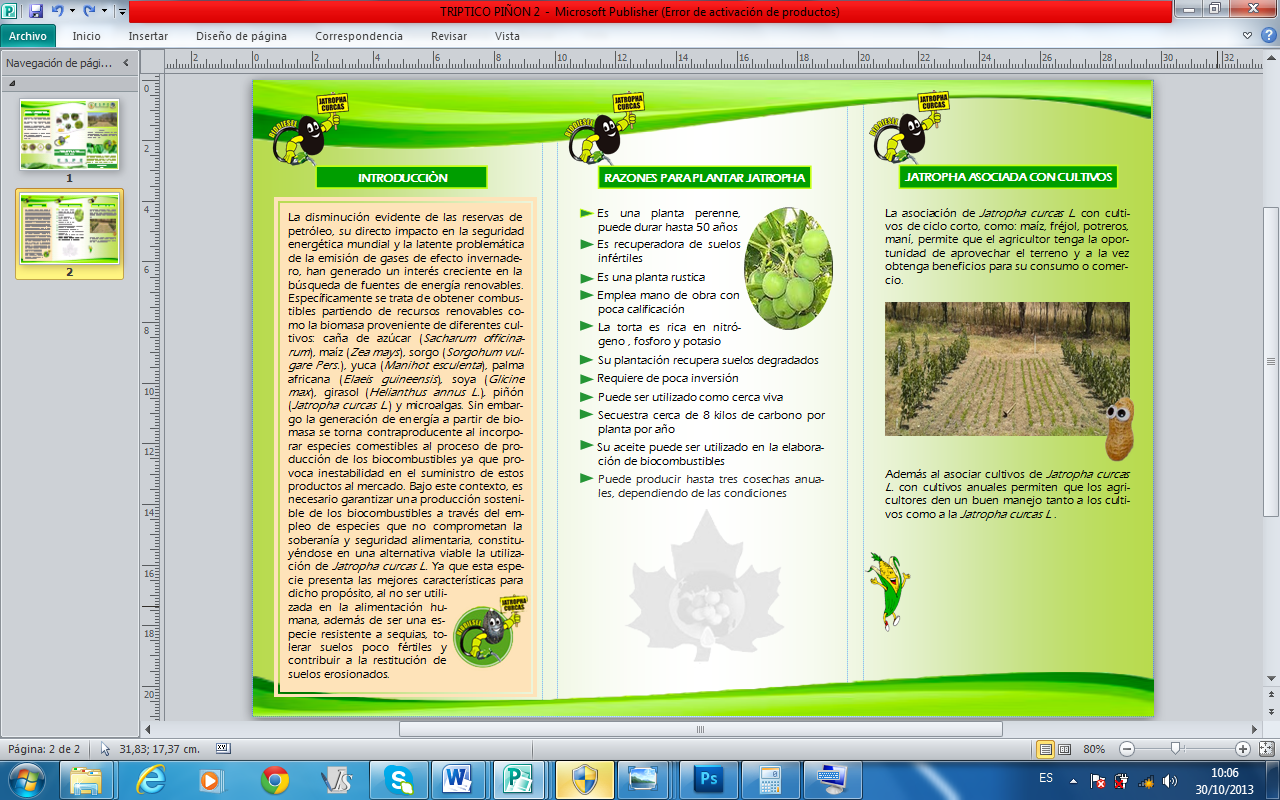 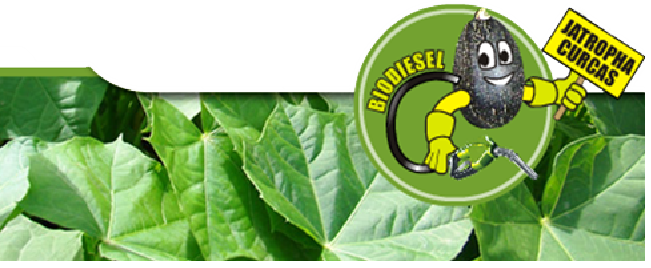 RESULTADOS
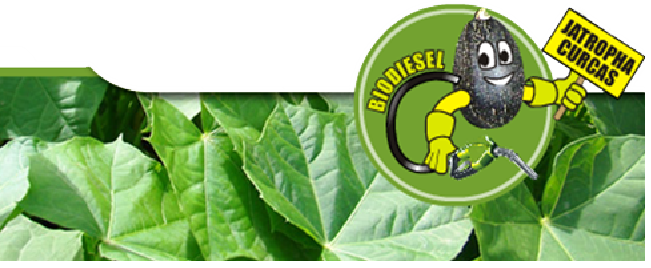 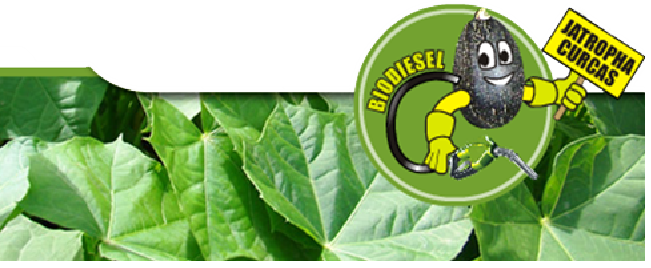 INTRODUCCIÓN
Socialización
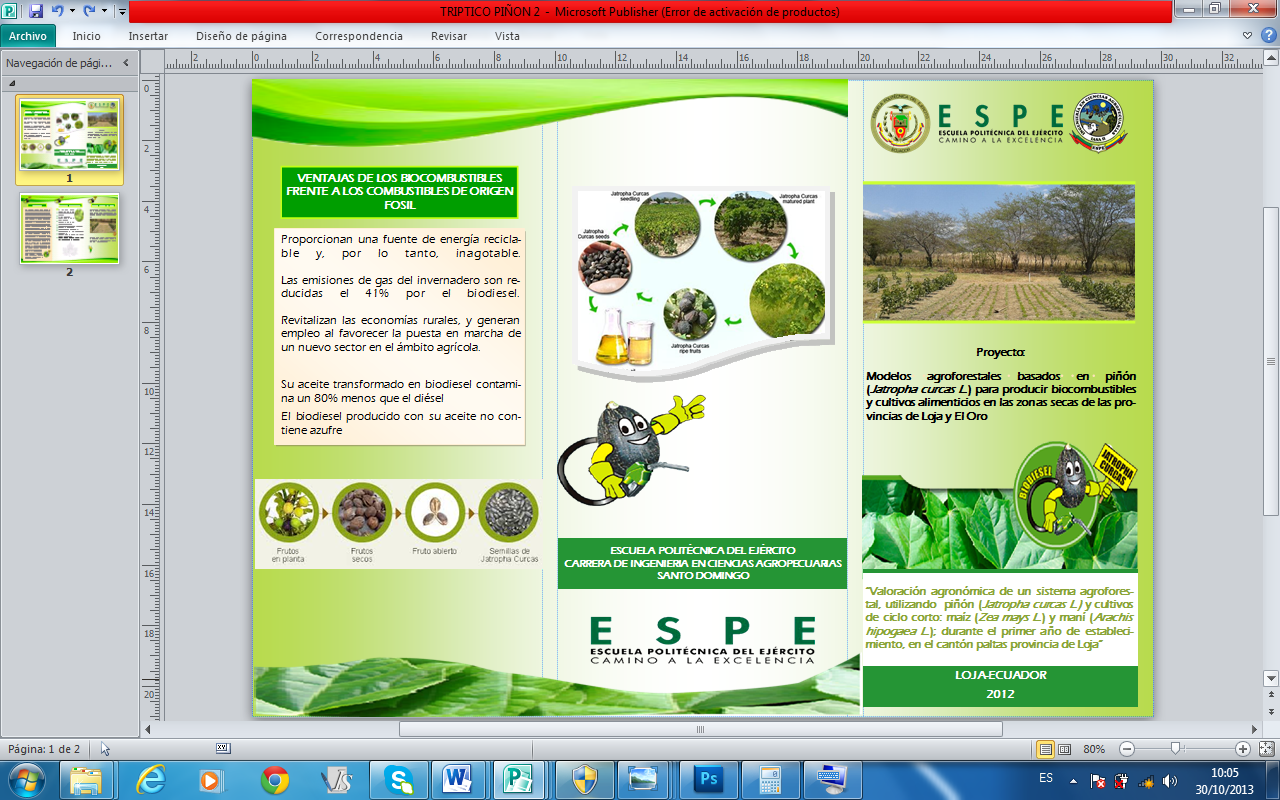 “Valoración agronómica de un sistema agroforestal, utilizando  piñón (Jatropha curcas L.) y cultivos de ciclo corto: maíz (Zea mays L.) y maní (Arachis hypogaea L.);                                                                durante el primer año de establecimiento, en el cantón Paltas provincia de Loja”
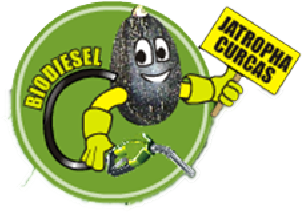 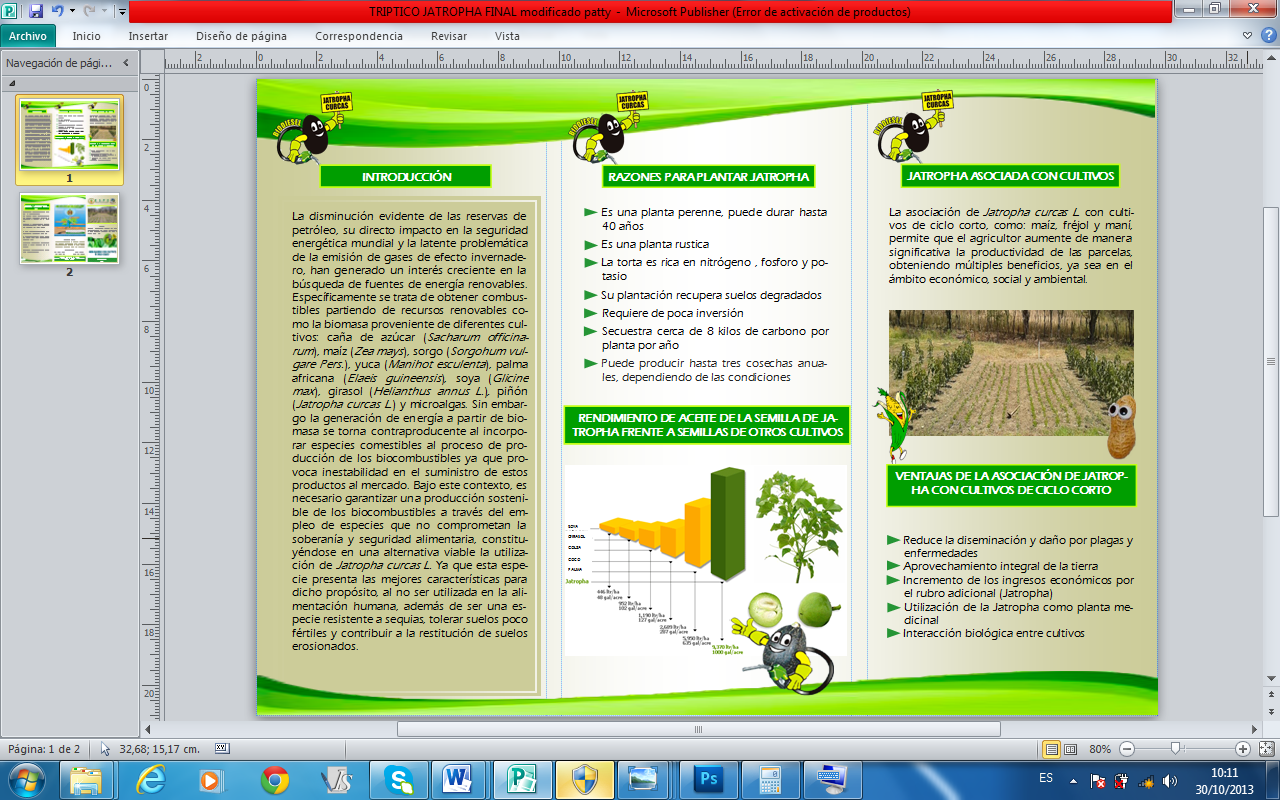 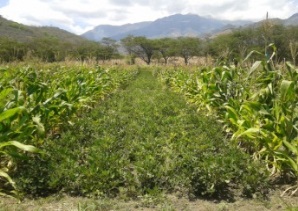 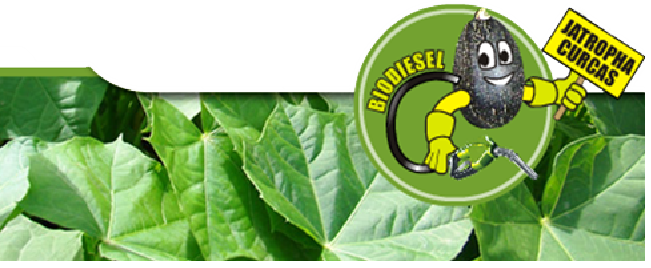 RESULTADOS
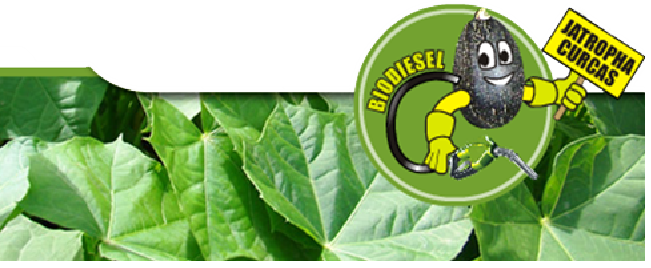 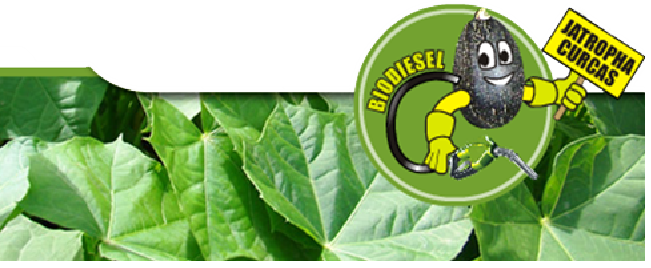 INTRODUCCIÓN
Socialización
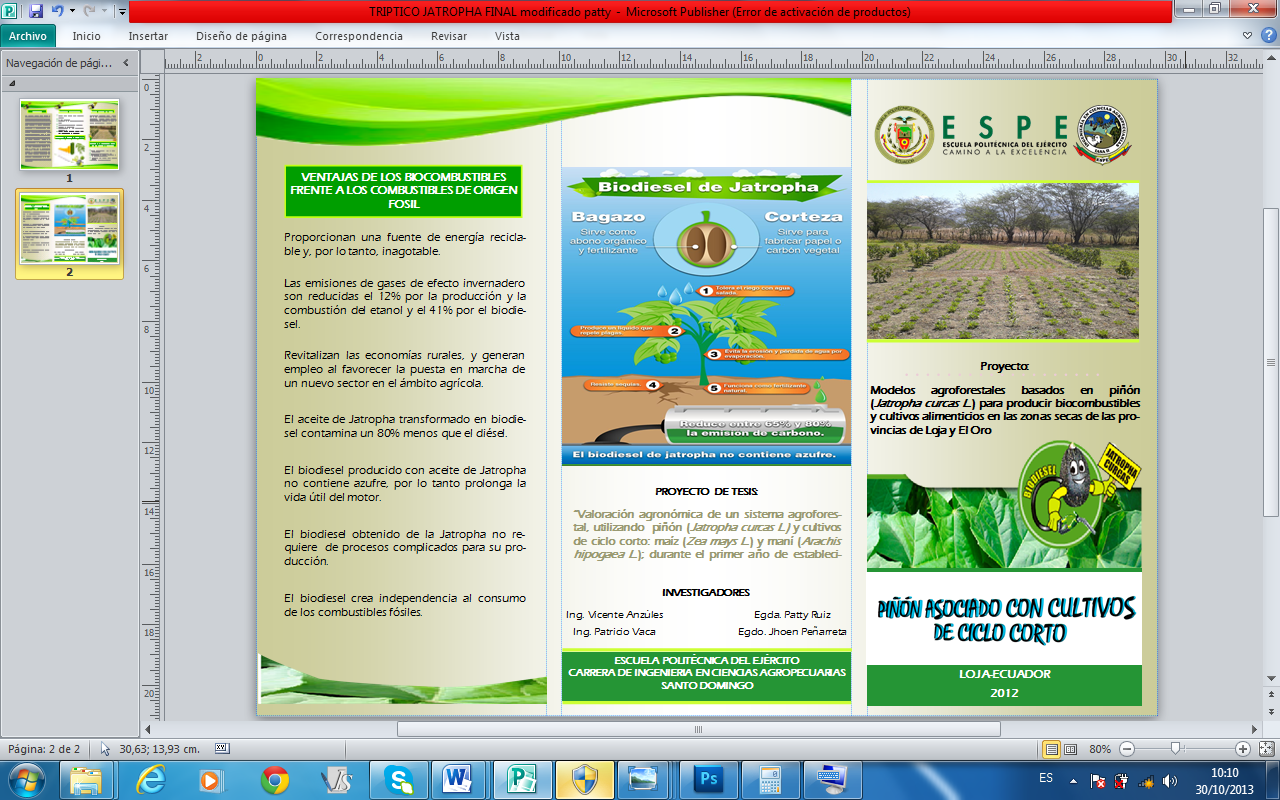 “Valoración agronómica de un sistema agroforestal, utilizando  piñón (Jatropha curcas L.) y cultivos de ciclo corto: maíz (Zea mays L.) y maní (Arachis hypogaea L.);                                                                durante el primer año de establecimiento, en el cantón Paltas provincia de Loja”
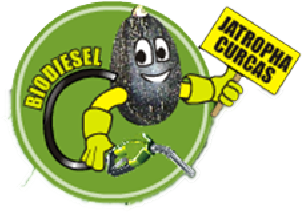 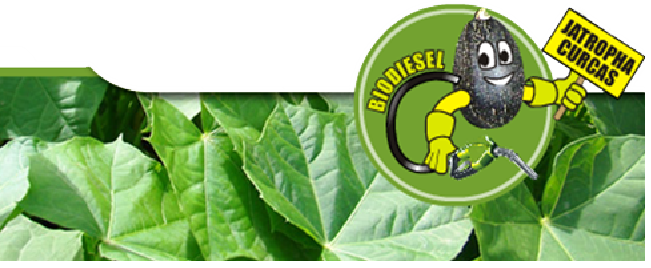 RESULTADOS
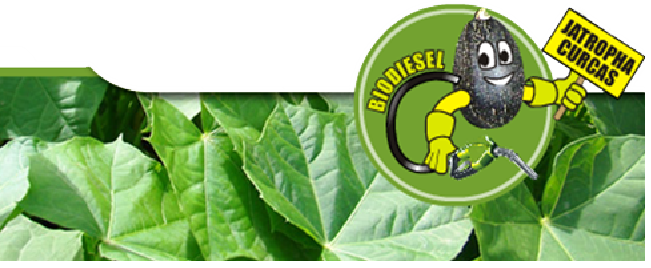 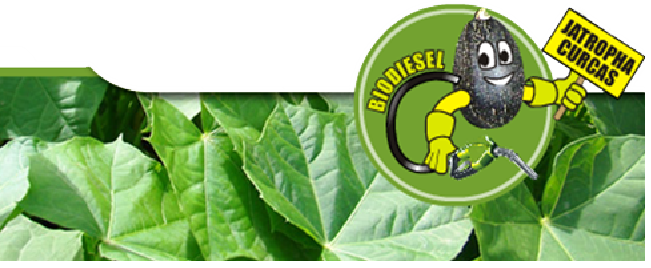 INTRODUCCIÓN
Socialización
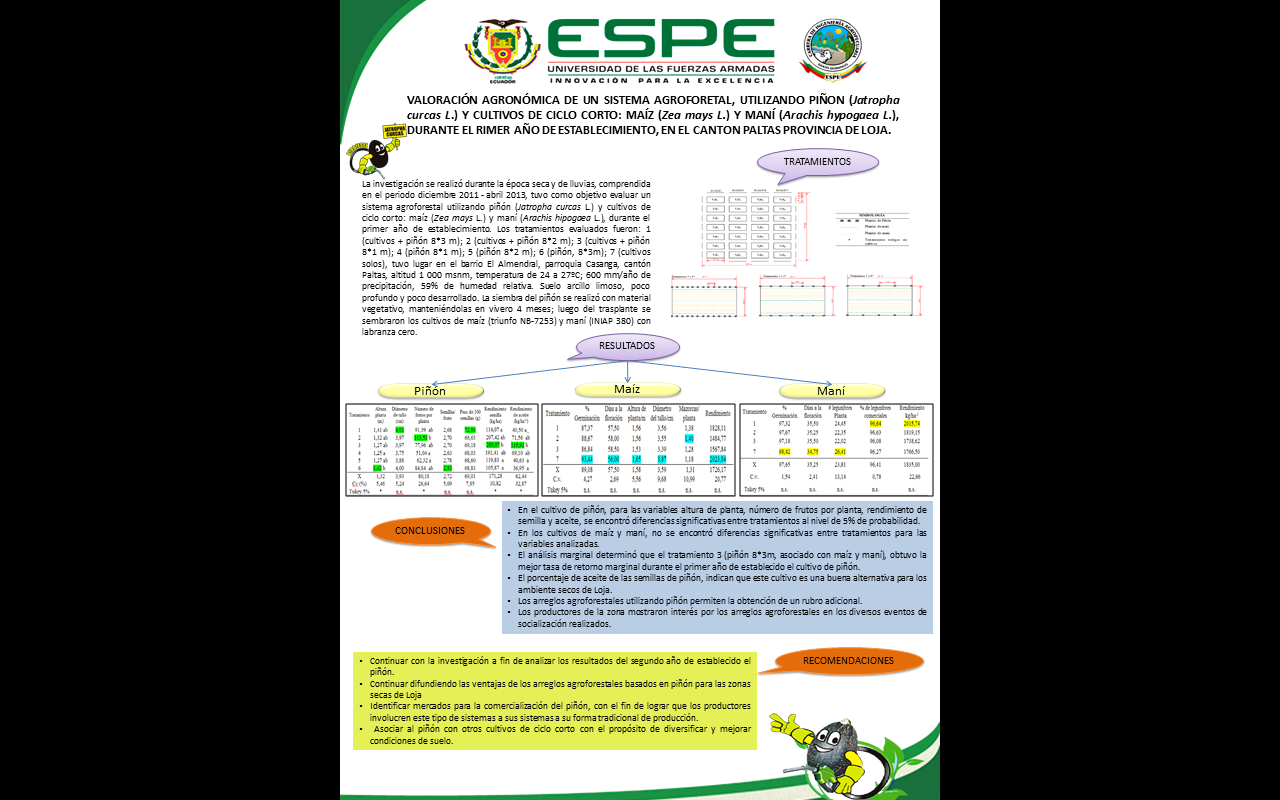 “Valoración agronómica de un sistema agroforestal, utilizando  piñón (Jatropha curcas L.) y cultivos de ciclo corto: maíz (Zea mays L.) y maní (Arachis hypogaea L.);                                                                durante el primer año de establecimiento, en el cantón Paltas provincia de Loja”
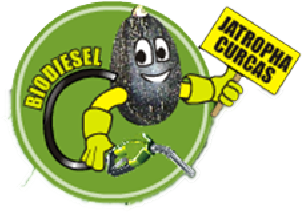 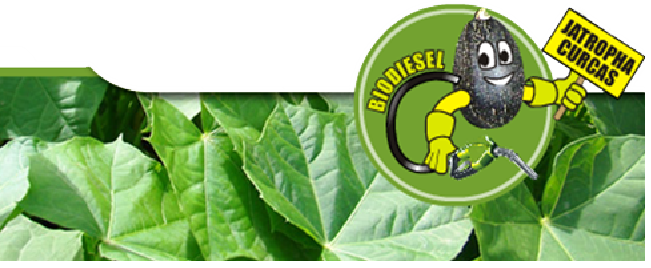 CONCLUSIONES
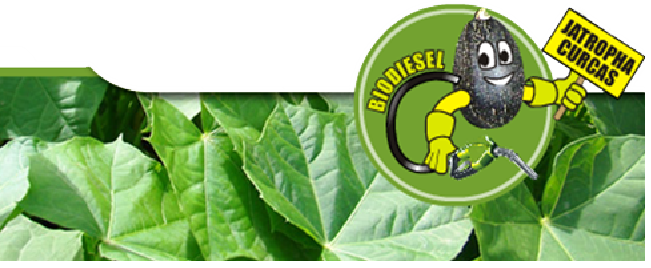 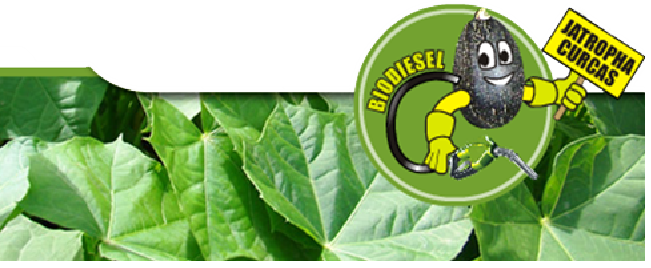 INTRODUCCIÓN
“Valoración agronómica de un sistema agroforestal, utilizando  piñón (Jatropha curcas L.) y cultivos de ciclo corto: maíz (Zea mays L.) y maní (Arachis hypogaea L.);                                                                durante el primer año de establecimiento, en el cantón Paltas provincia de Loja”
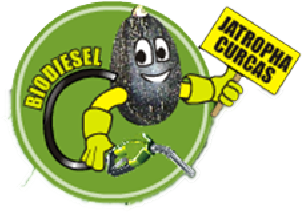 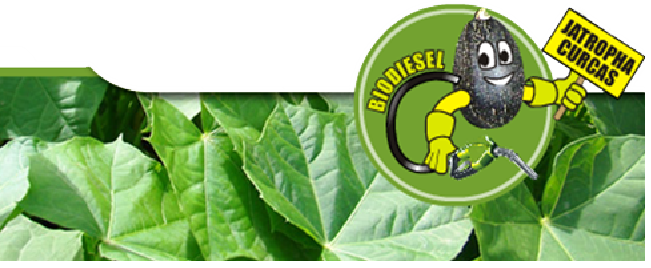 CONCLUSIONES
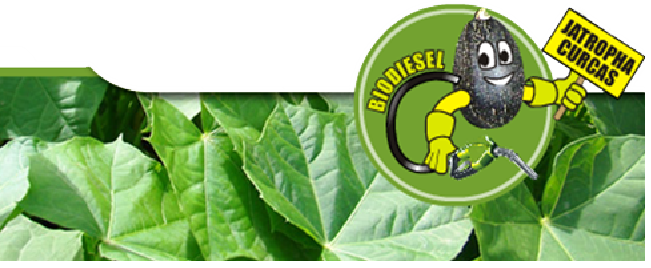 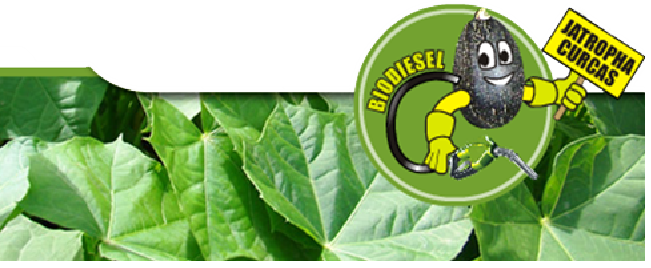 INTRODUCCIÓN
“Valoración agronómica de un sistema agroforestal, utilizando  piñón (Jatropha curcas L.) y cultivos de ciclo corto: maíz (Zea mays L.) y maní (Arachis hypogaea L.);                                                                durante el primer año de establecimiento, en el cantón Paltas provincia de Loja”
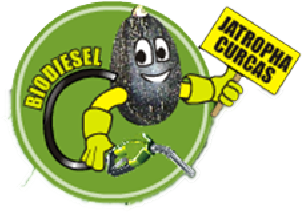 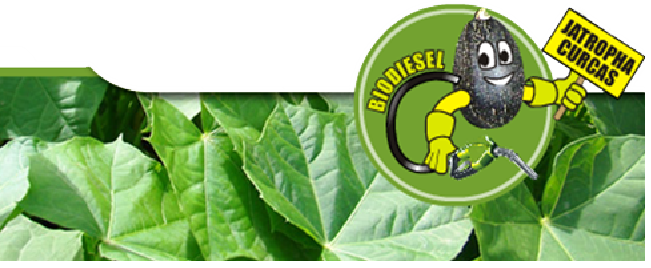 RECOMENDACIONES
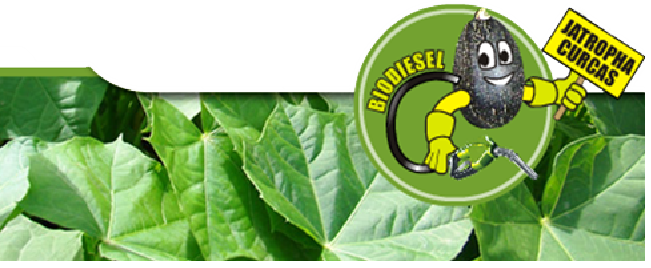 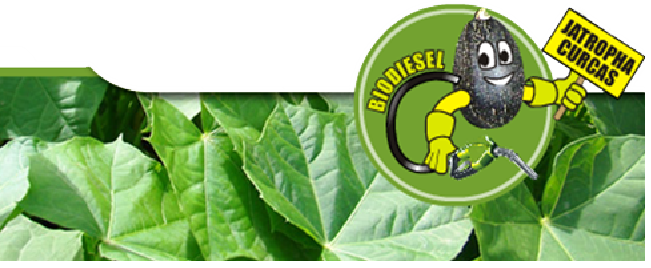 INTRODUCCIÓN
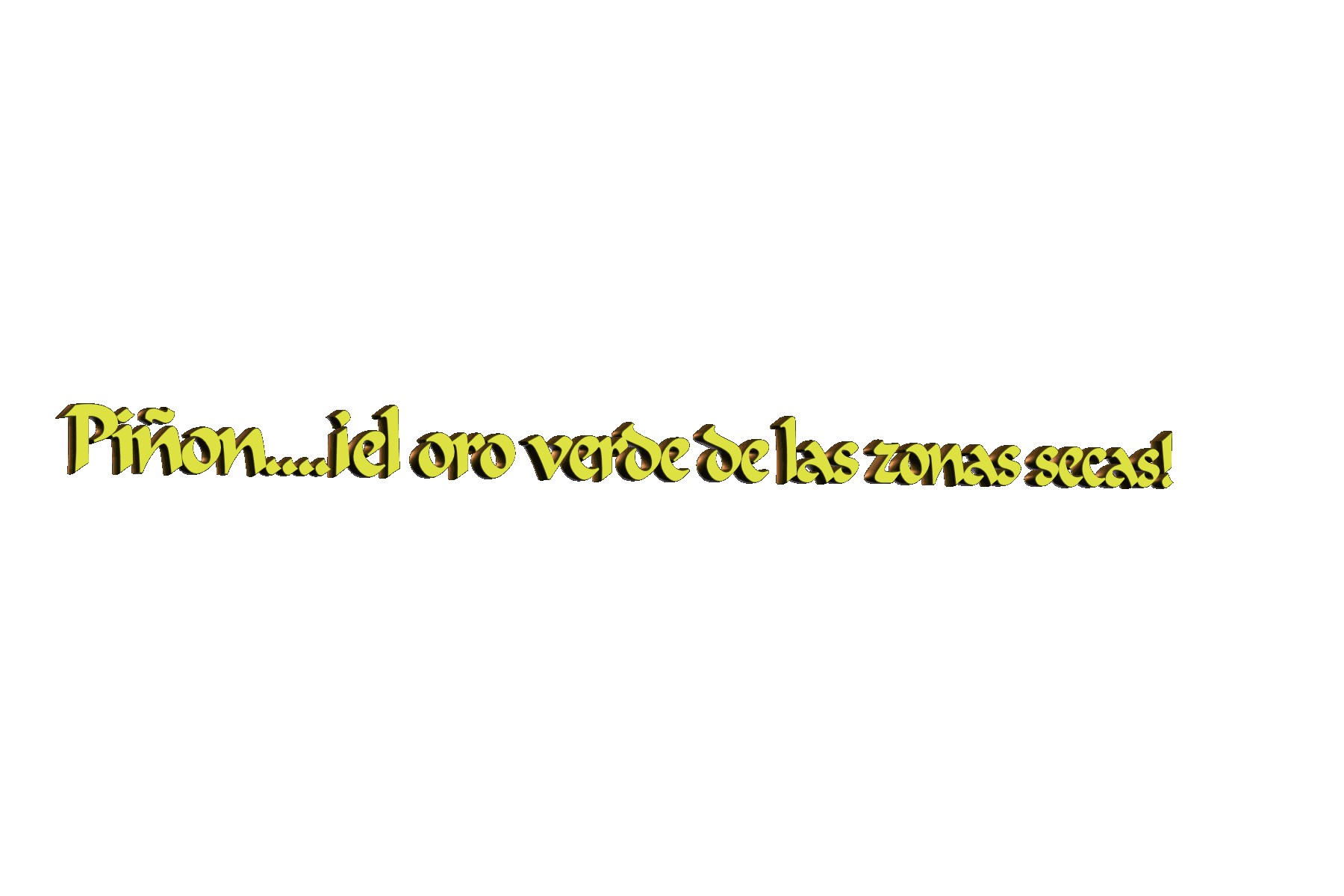 “Valoración agronómica de un sistema agroforestal, utilizando  piñón (Jatropha curcas L.) y cultivos de ciclo corto: maíz (Zea mays L.) y maní (Arachis hypogaea L.);                                                                durante el primer año de establecimiento, en el cantón Paltas provincia de Loja”
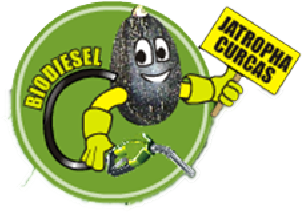 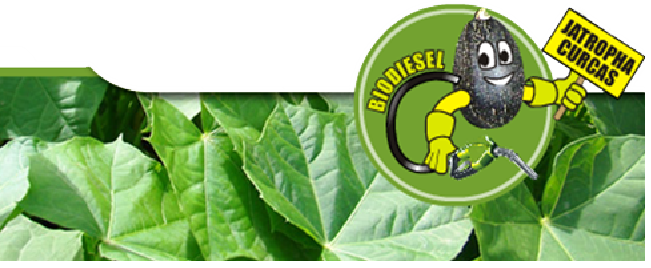 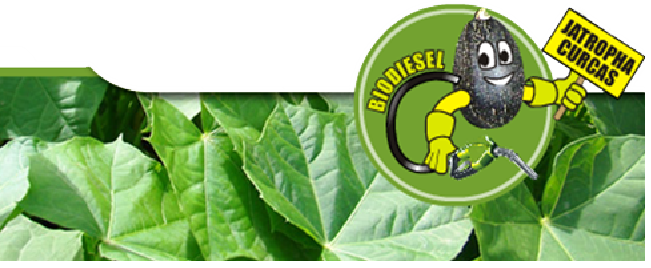 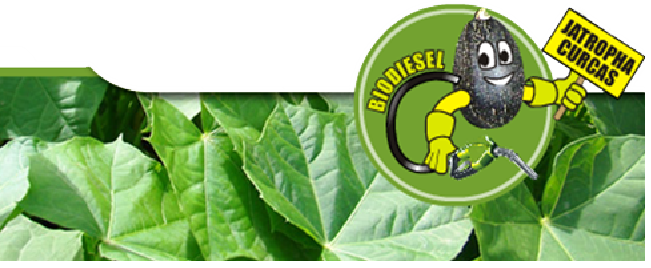 INTRODUCCIÓN
GRACIAS POR SU ATENCIÓN